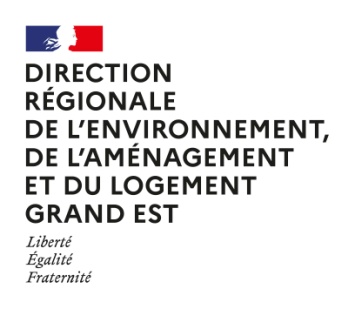 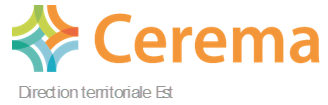 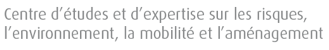 Que savons-nous de plus sur les crues de 1983 après la modélisation hydraulique avec Mascaret
Journée d’étude du laboratoire LOTERR du 4 mai 2023

JP WAGNER (DREAL Grand Est) & T DEVILLARD (Dter Est du CEREMA)
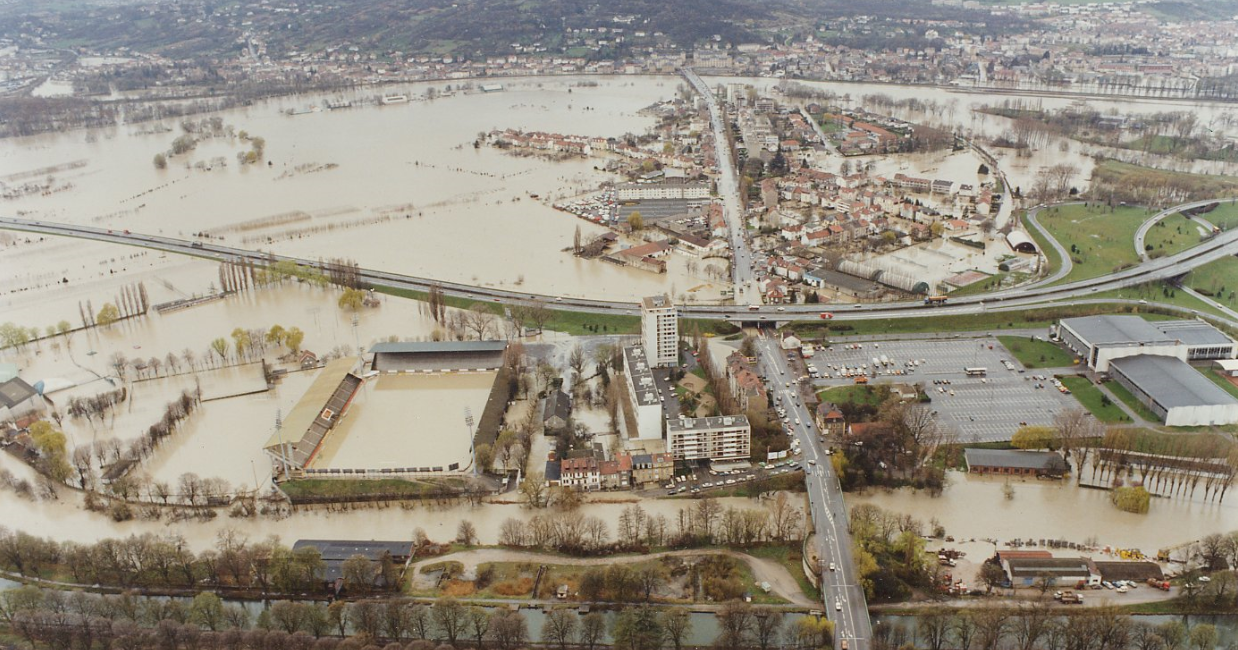 Île St Symphorien le 11 avril 1983
Description des modèles hydrauliques de la Moselle aval
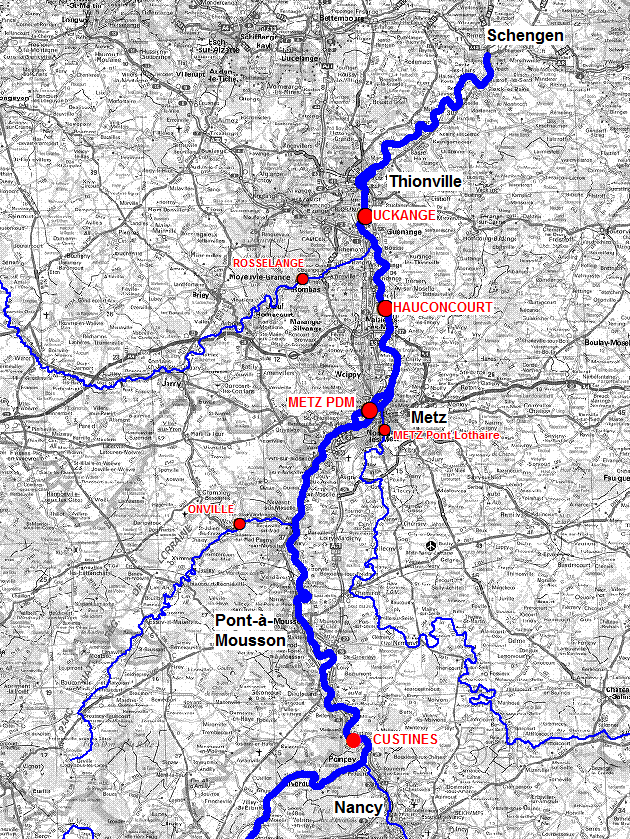 Modèle Uckange/Perl (juin 2017 à juin 2018)
149 profils en travers
12 ponts
3 barrages mobiles
30 casiers
84 liaisons casiers/biefs
2 crues de calage : janvier 2018 et avril 1983
Uckange/Perl
Env. 40km
Modèle Corny/Uckange (janvier 2019 – octobre 2020)
226 profils en travers
33 ponts
5 barrages mobiles
5 seuils fixes
134 casiers
395 liaisons hydrauliques casiers/biefs
3 crues de calage : janvier 2018, octobre 2006 (jusqu’à Metz) et avril 1983
Corny/Uckange
Env. 40km
Modèle Custines/Corny (janvier 2019 – octobre 2020)
122 profils en travers
12 ponts
2 barrages mobiles
3 seuils fixes
66 casiers
191 liaisons hydrauliques casiers/biefs
3 crues de calage : janvier 2018, octobre 2006 et avril 1983
Custines/Corny
Env. 40km
Objectifs du projet et perspectives
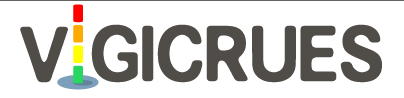 COLLECTIVITES
Gestion de crise : prévision des crues et des inondations
Cartographie des zones inondables potentielles (ZIP) + propagation de l’onde de crue
Travaux pour réduction des risques 
Données fournies au syndicat mixte de la Moselle aval pour le PAPI Moselle aval.
Modèle gratuit durable  évolutif  collaboratif
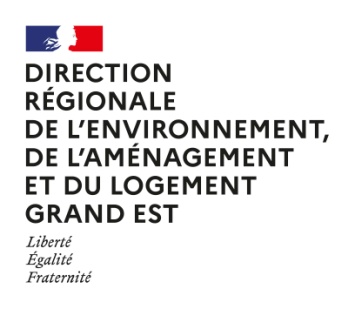 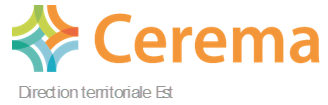 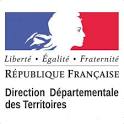 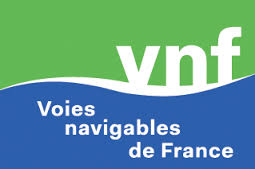 Prévention des risques d’inondation
Cartographies de l’aléa inondation pour les PPRi et Directive Inondation
Gestion coordonnée des barrages
Etude de faisabilité réalisée en 2021
Crues de calage
Crue de janvier 2018 : utilisée pour calage de la rugosité du lit mineur (faiblement débordante - les barrages mobile de navigation ne sont pas encore tous effacés) 
Crues d’avril 1983 et octobre 2006 : utilisées pour calage de la rugosité du lit majeur et des casiers (problème les LC d’octobre 2006 s’arrêtent au pont de Moulins-les-Metz)
Crues de projet Vs crue d’avril 1983
Crue de référence = crue centennale reconstituée d’après crue de décembre 1947 
Crue d’avril 1983 = test grandeur nature de l’impact de l’aménagement de la Moselle à grand gabarit entre Custines et Apach
Tronçon Uckange-Apach
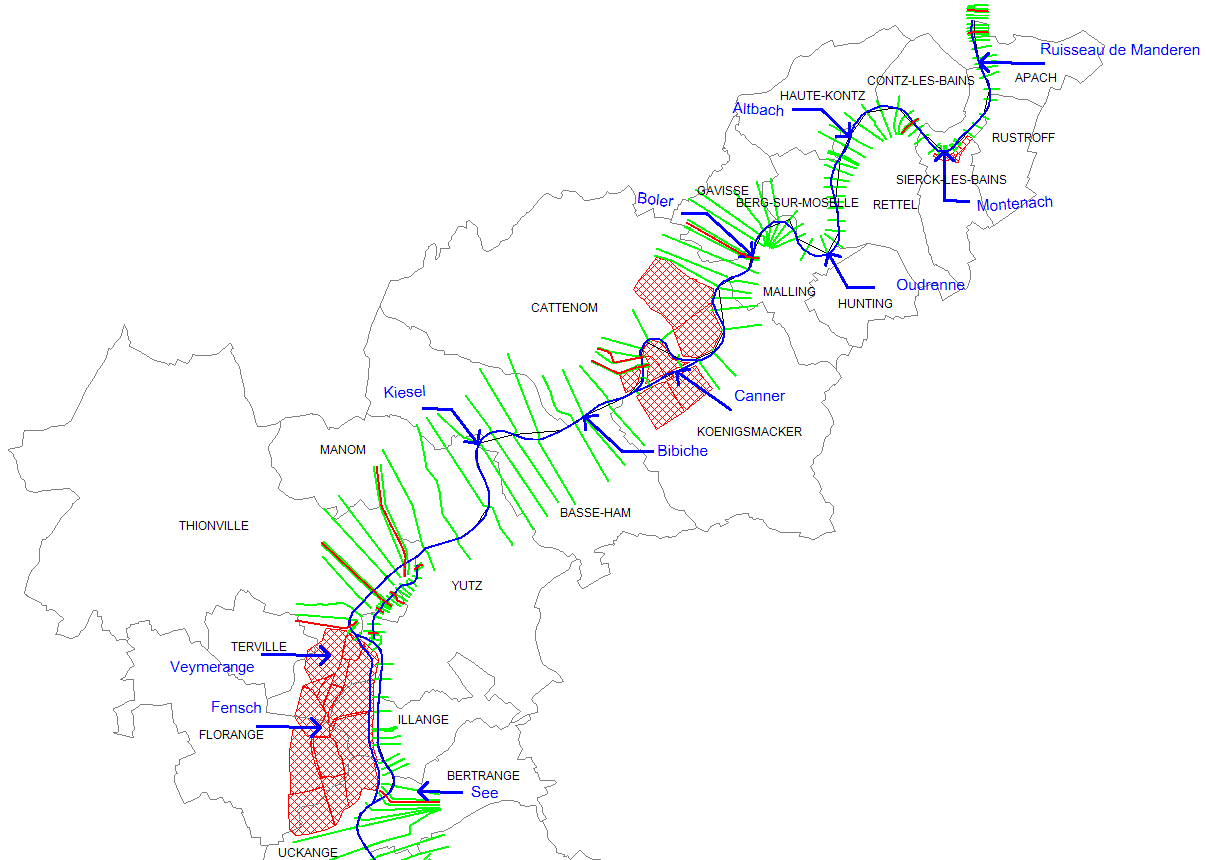 Résultats modélisation Uckange-Apach : tronçon aval
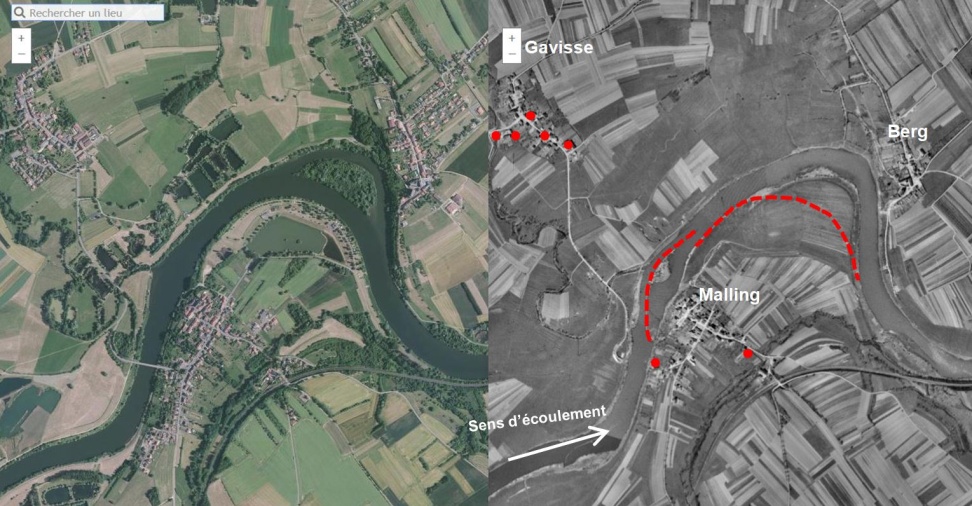 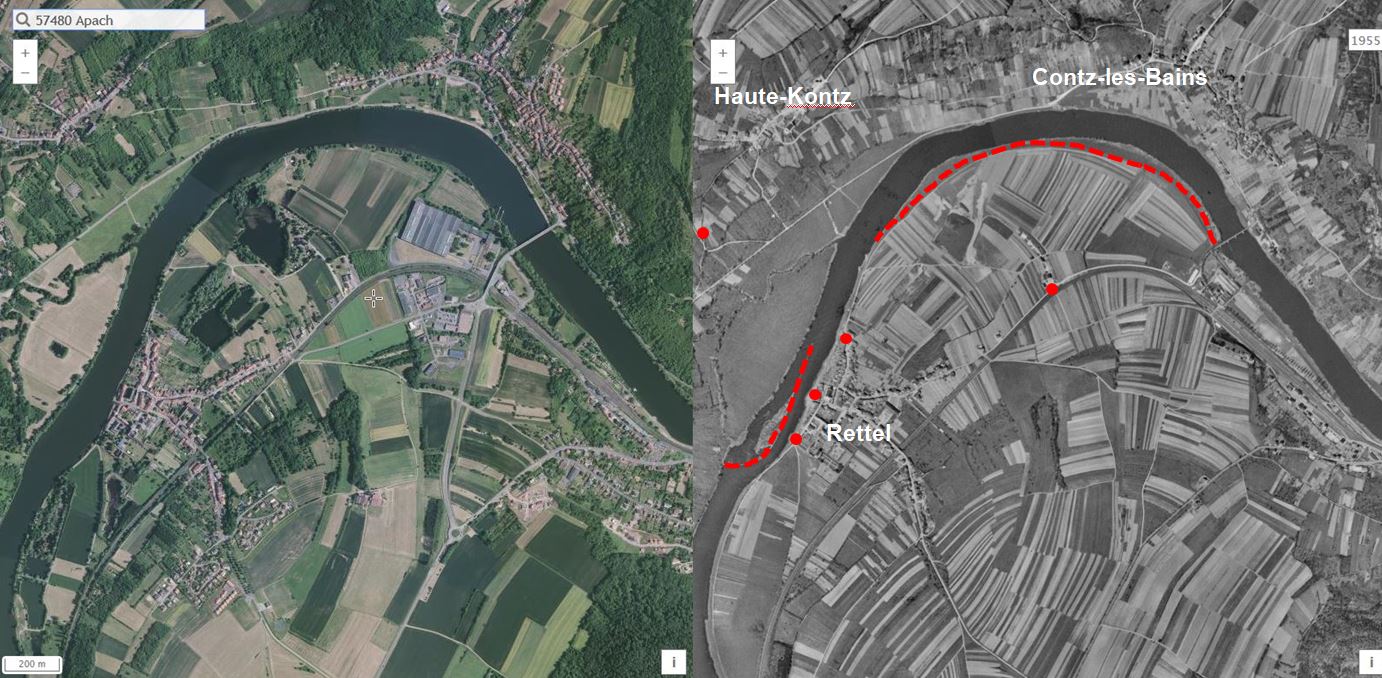 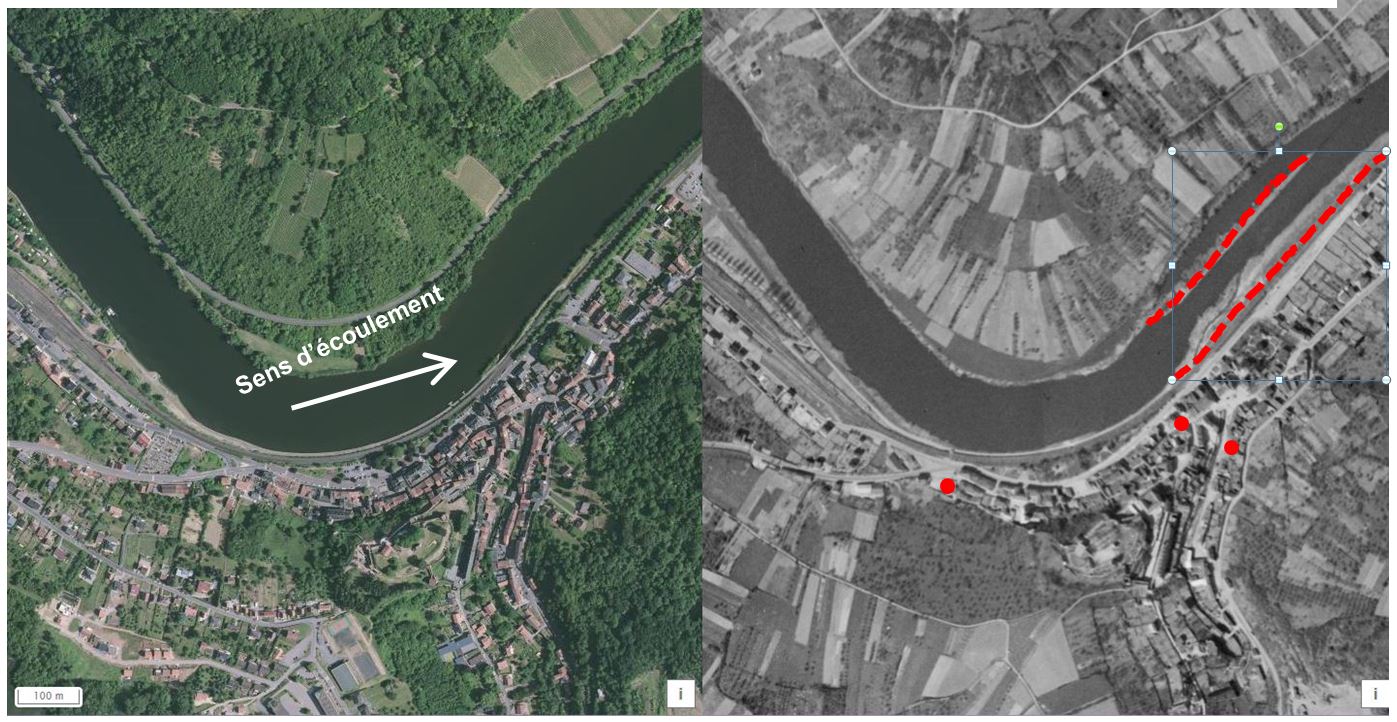 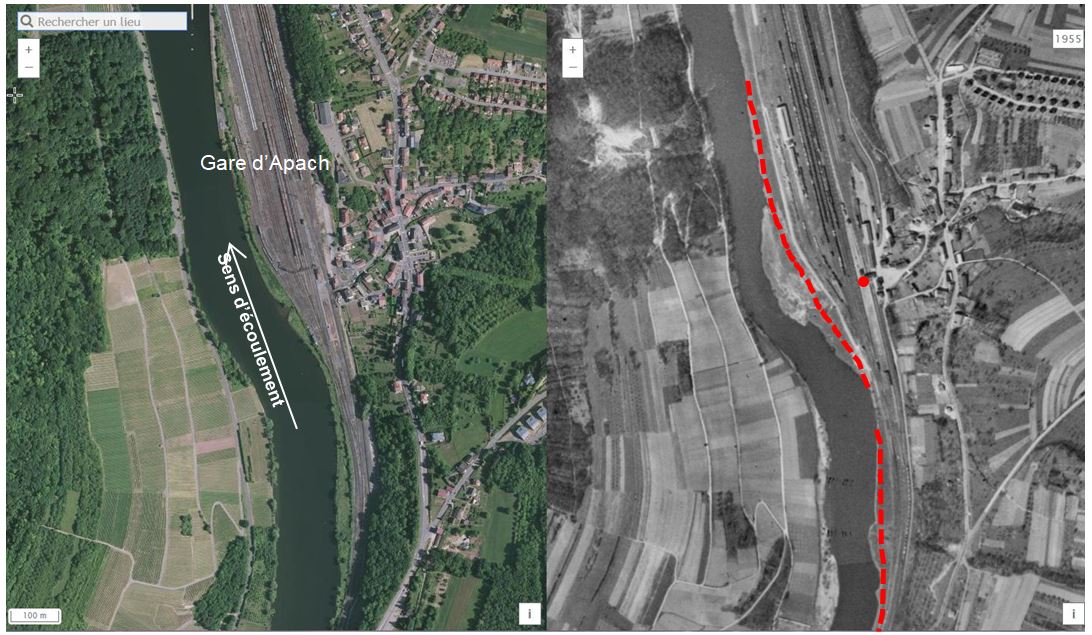 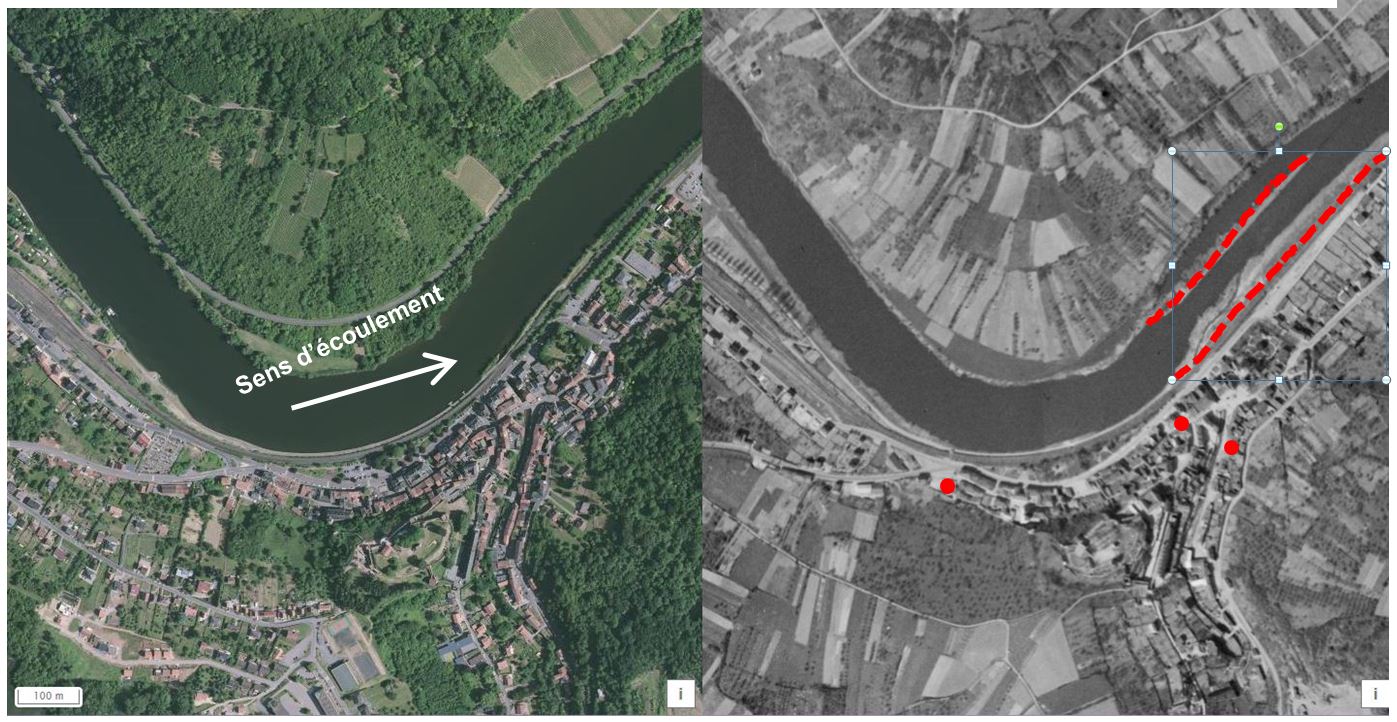 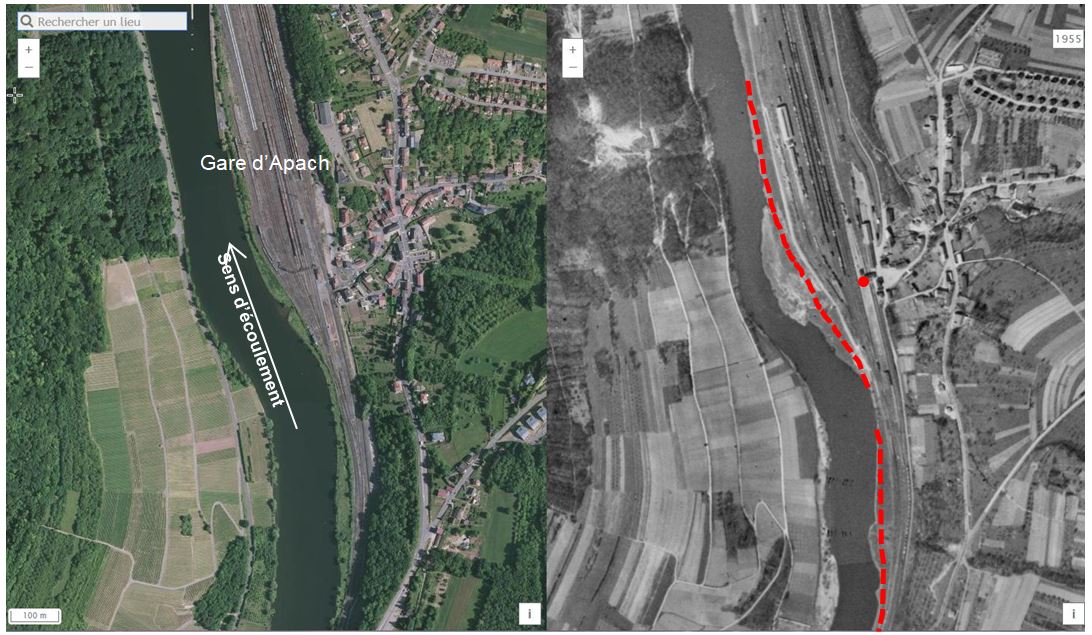 Résultats modélisation Uckange-Apach : tronçon amont
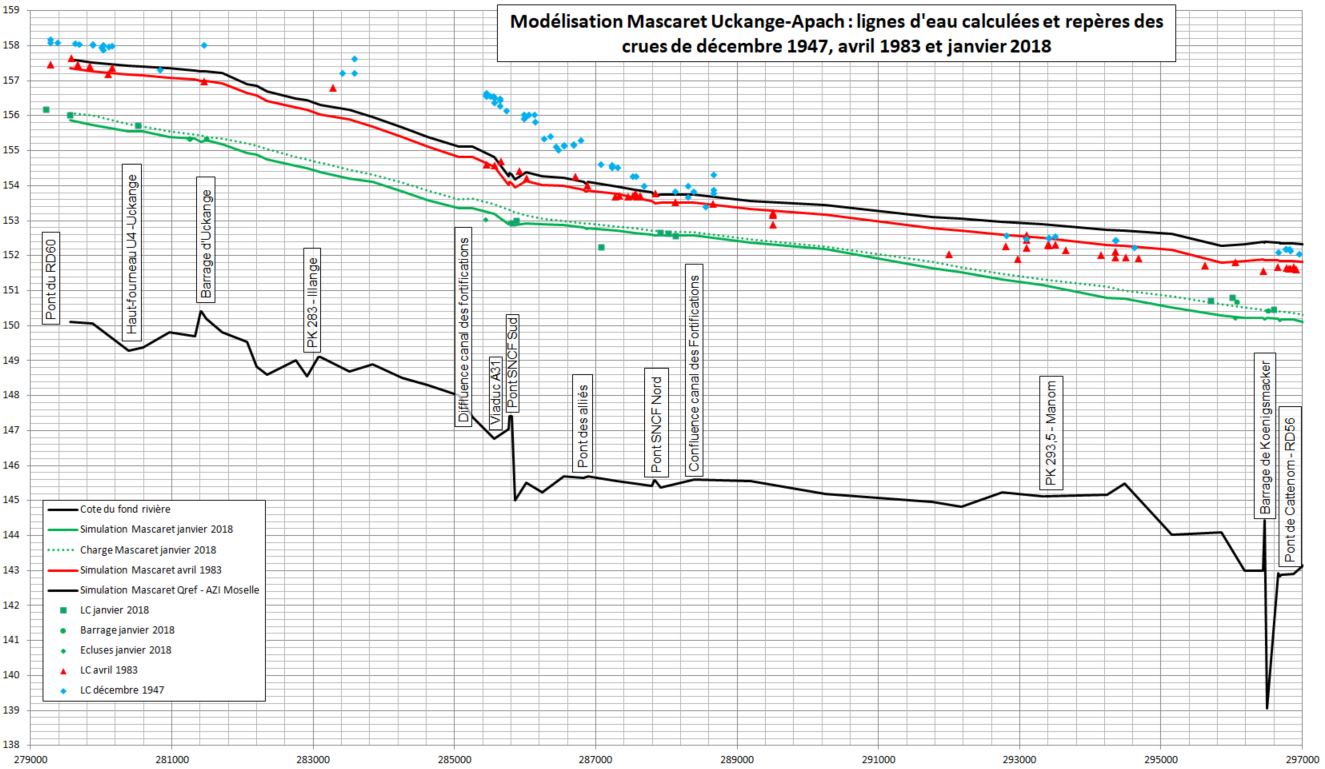 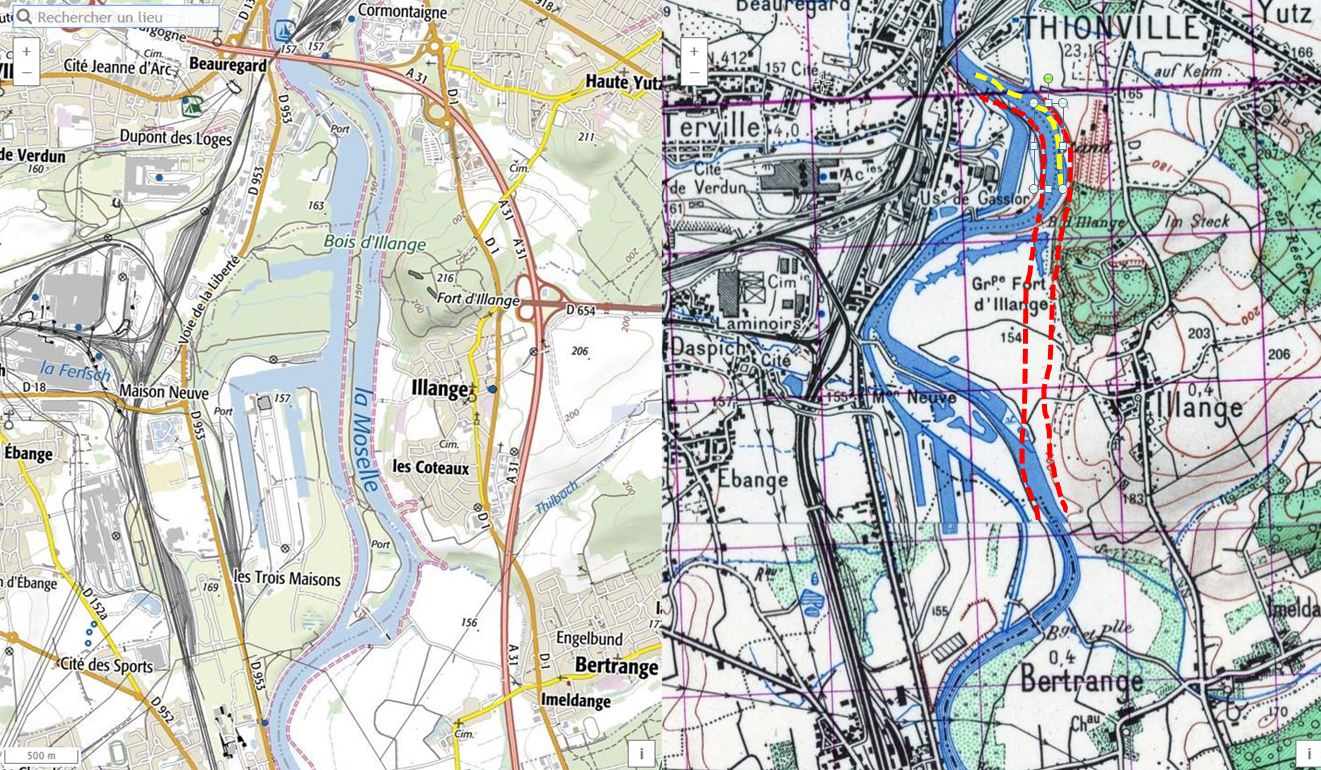 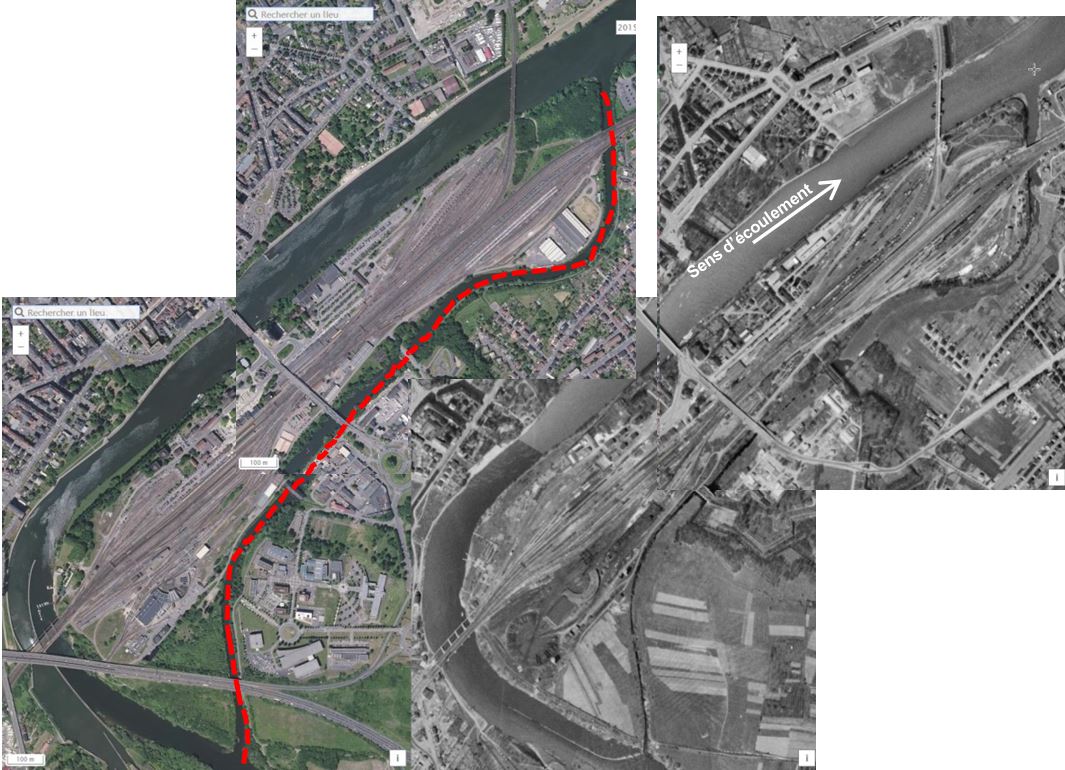 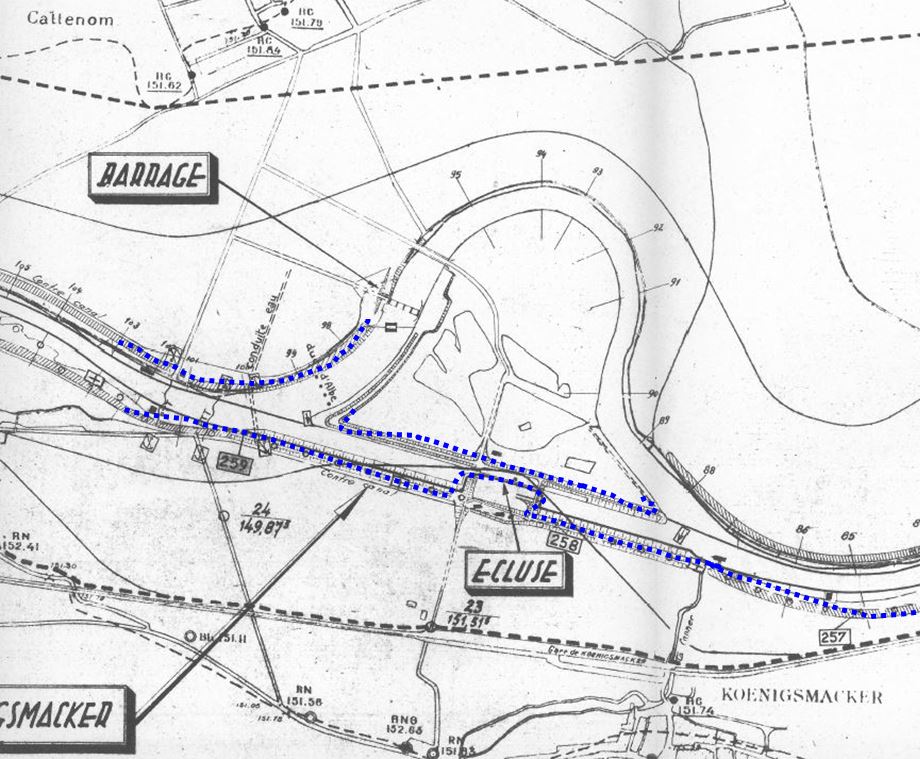 Tronçon Custines - Uckange
Modèle hydraulique
Custines/Corny
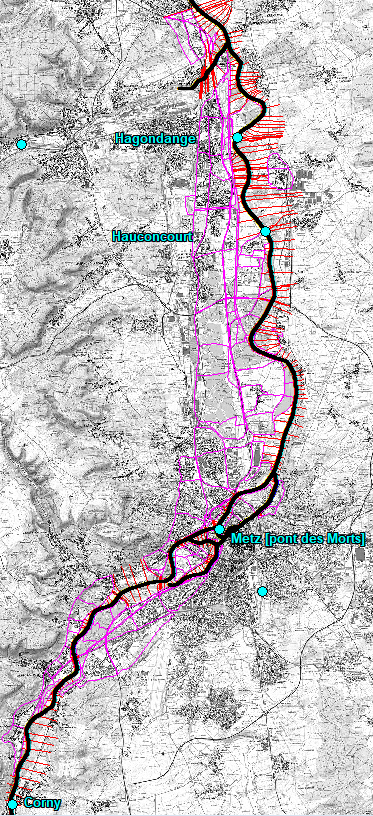 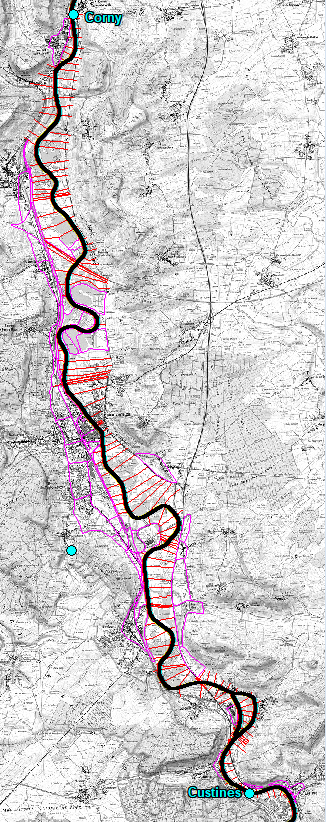 Modèle hydraulique
Corny/Uckange
Rosselange
Jézainville
Metz [pont Lothaire]
L’hydrologie de la crue d’avril 1983
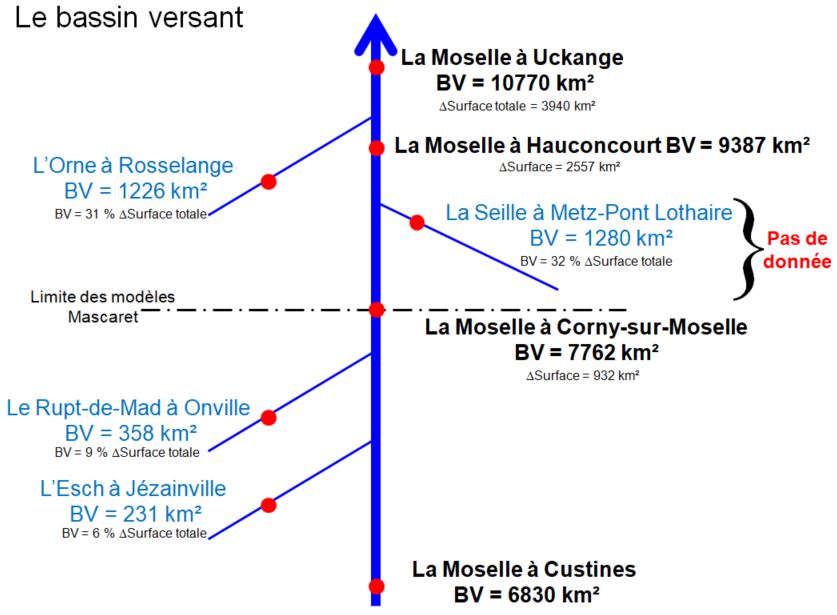 Constats fin octobre 2019 :
* Des données hydrologiques lacunaires : absence données Seille + affluents non jaugés = 54 % du BV entre Custines et Uckange
* Un écart de 130 m3/s à Custines entre les données utilisées en 2002 pour l’AZI et les données disponibles  en 2020 pour la modélisation Mascaret
* Des hydrogrammes fictifs utilisés pour certains affluents lors du calage du modèle CARIMA
Q  modélisation de 2002
Q actuels
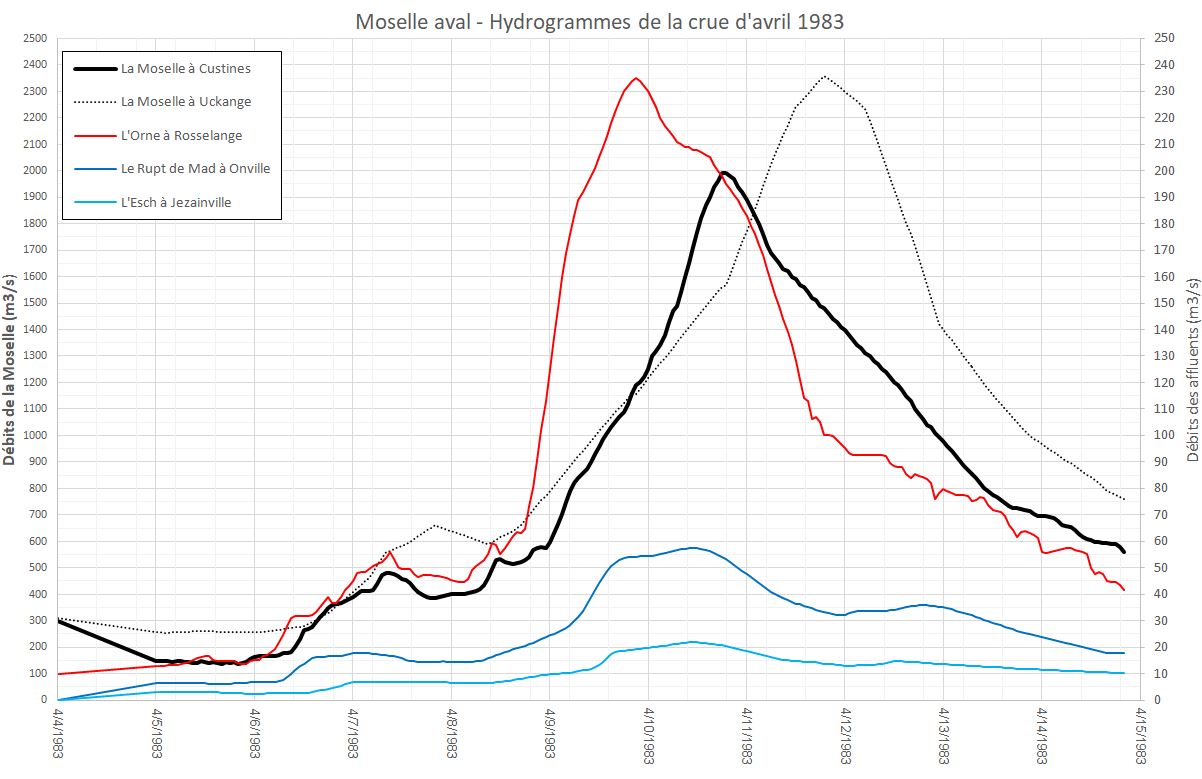 Q fictifs
Hydrogramme de la Seille utilisé pour la crue d’avril 1983
QI max = 117,5 m3/s

Volume Seille = Volume Orne

Décalage entre pics de crue = SOGREAH

Durée pic Seille = 8h

EDD digue canal de Jouy
 QI max Seille = 111 m3/s (formule de Myers appliquée avec QI max de la station de Nomeny)
Hypothèses Mascaret
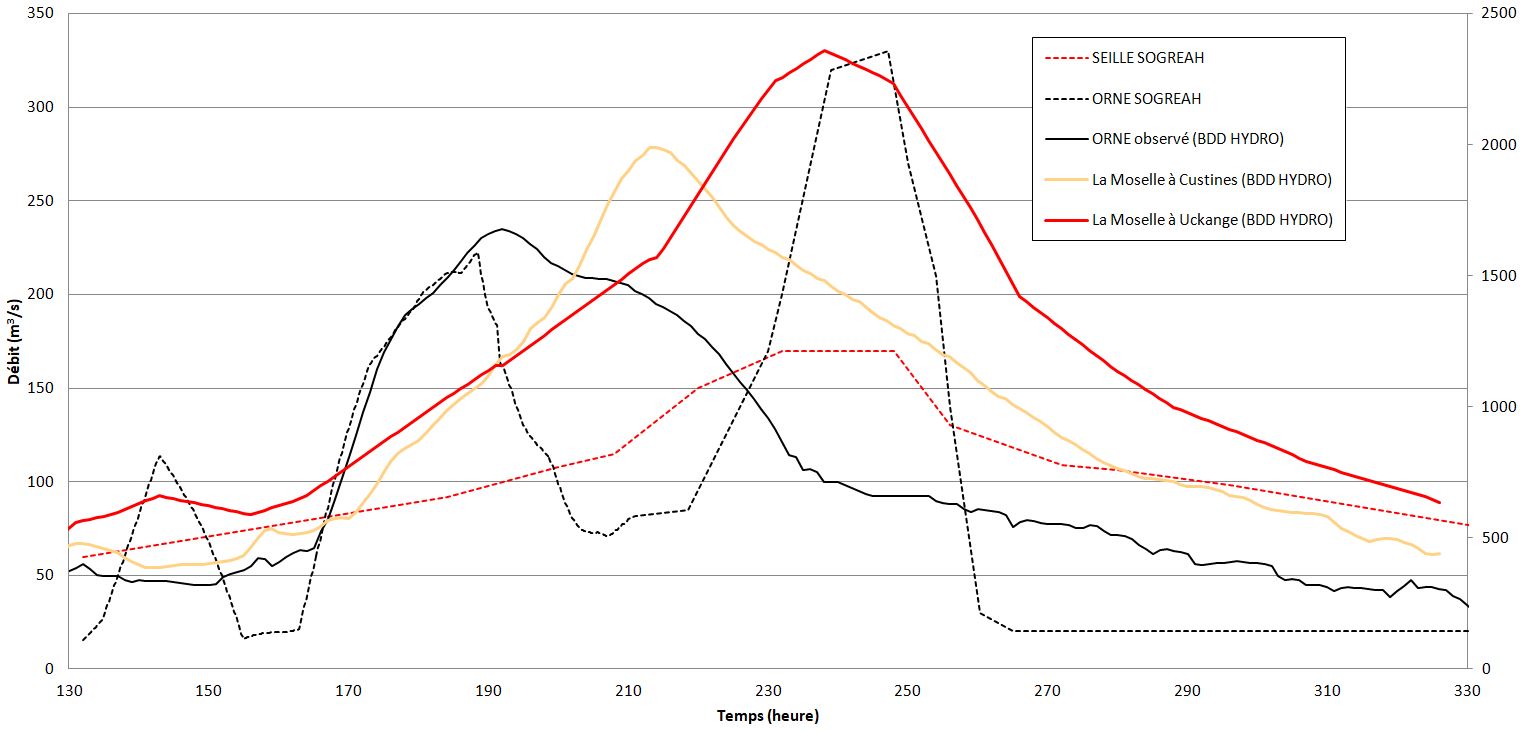 Hypothèses SOGREAH
Analyse des débits de crue des autres affluents
Les hydrogrammes du calage du modèle CARIMA :

 Qmax affluents Orne (330 m3/s) > Qmax Orne (250 m3/s)

 Esch : Qmax SOGREAH (74 m3/s) > Qmax HYDRO (22 m3/s)

 Hydrogrammes Montvaux et Mance déduits du Madon

 BV Montvaux et BV Mance  0,1 x BV Esch

 Qmax Montvaux et Qmax Mance  Qmax Esch
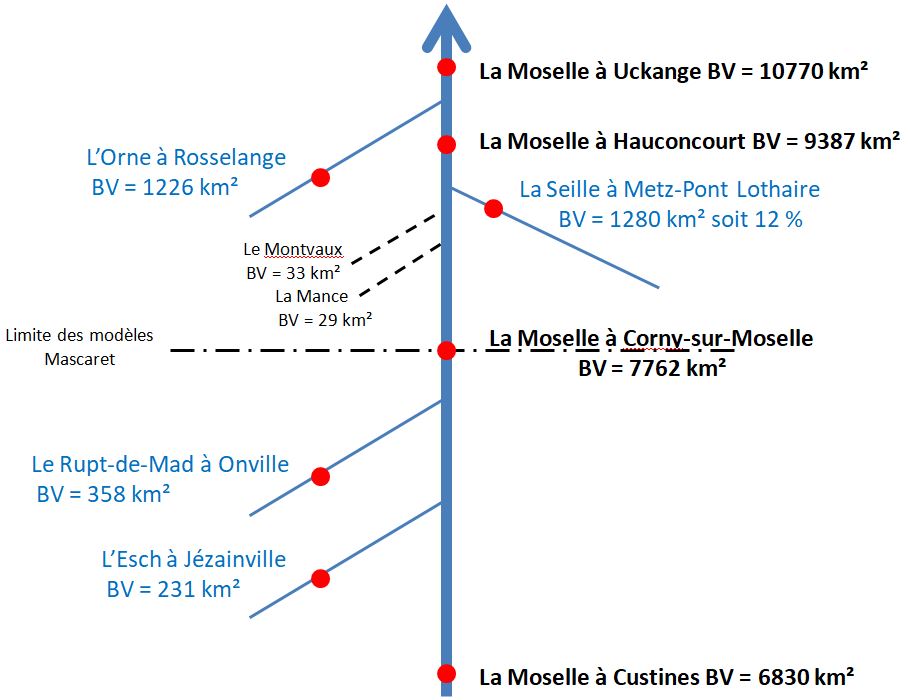 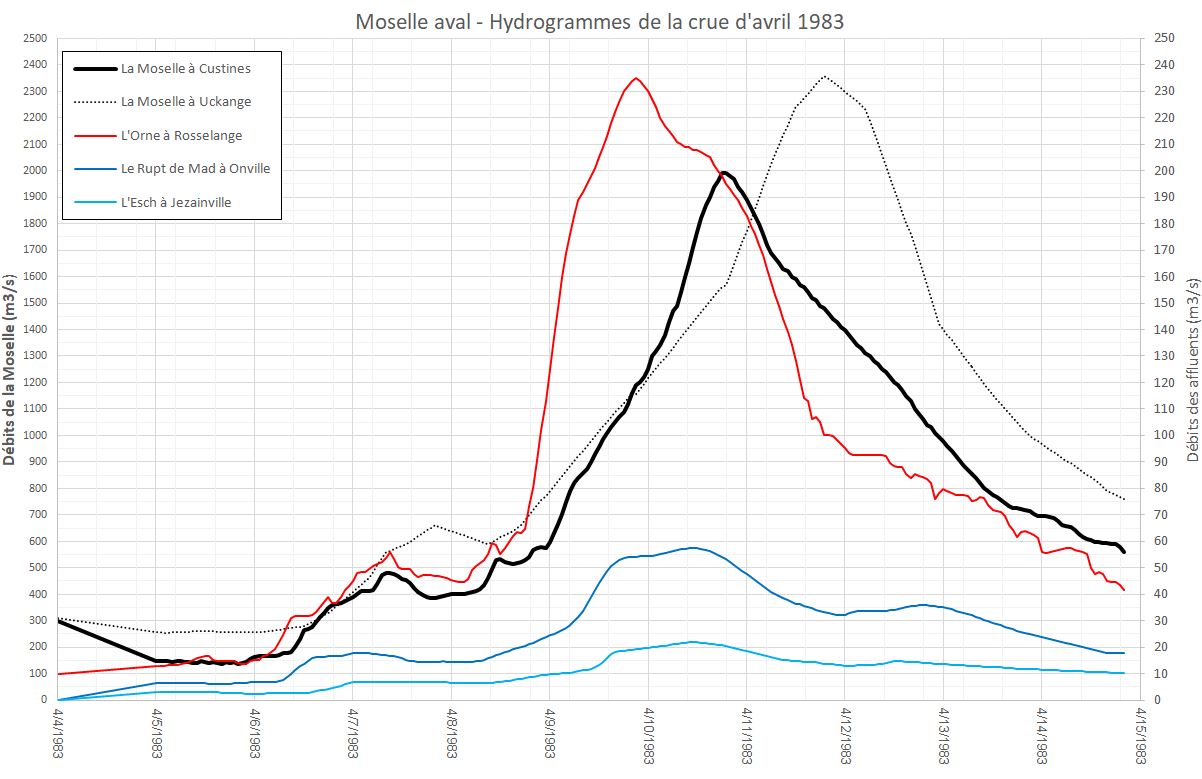 Q fictifs
Q actuels
Q  modélisation de 2002
Les débits de crue d’avril 1983 sur la Moselle
 Augmentation du  Qmax d’amont en aval (crue généralisée - soutenue par apports diffus et affluents à l’aval de Custines ?)
 Qmax CARIMA – Observé à Custines = 130 m3/s
 Qmax CARIMA – Observé à Uckange = 230 m3/s
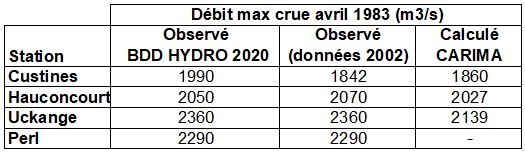 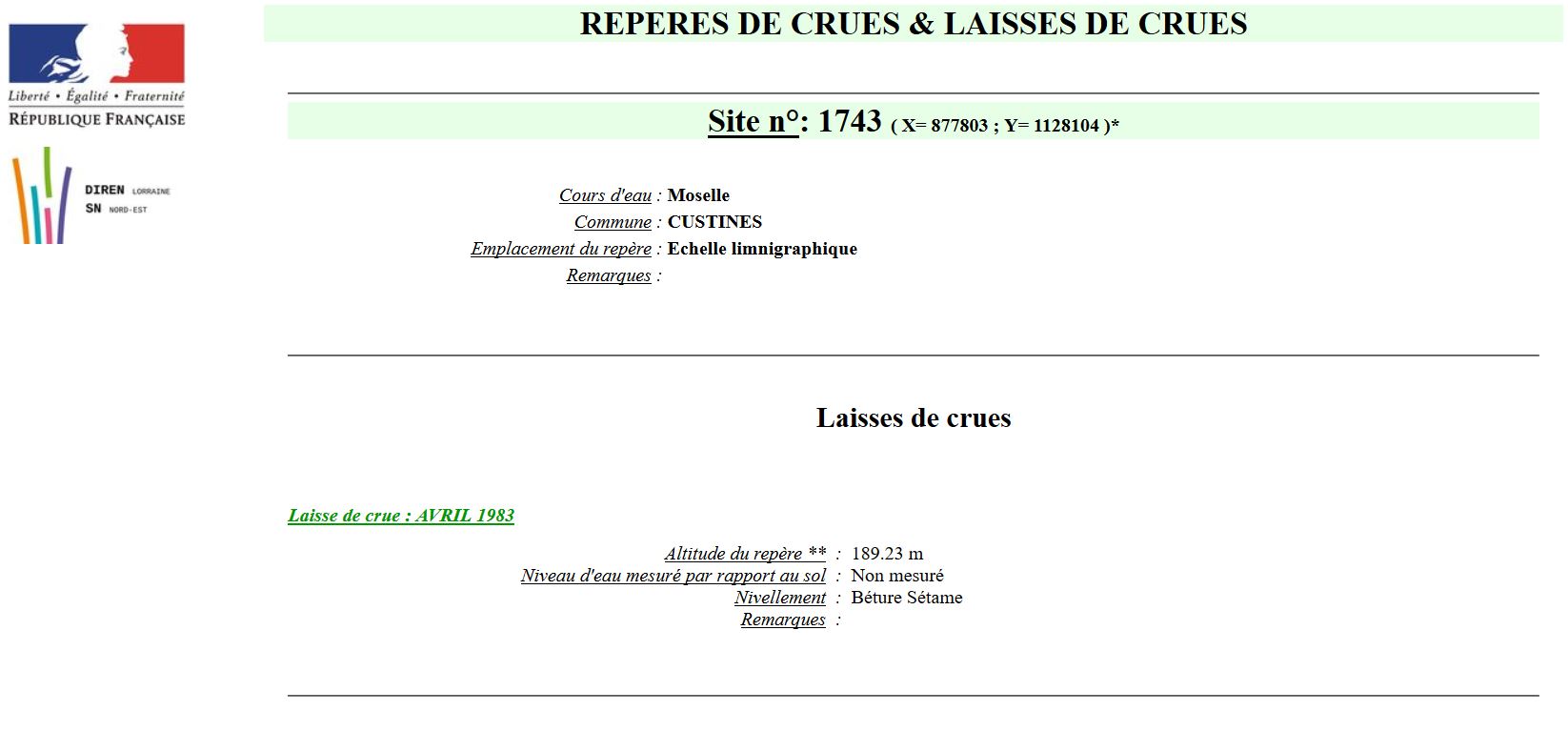 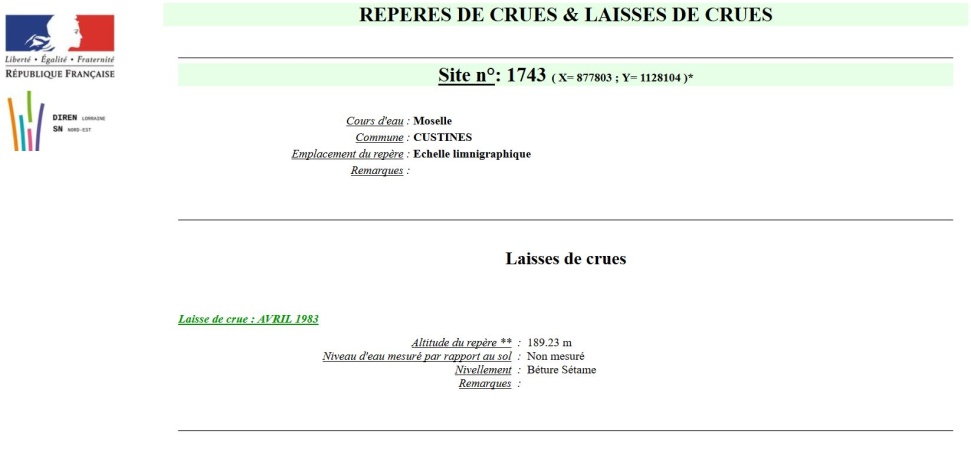 Zoom à Custines
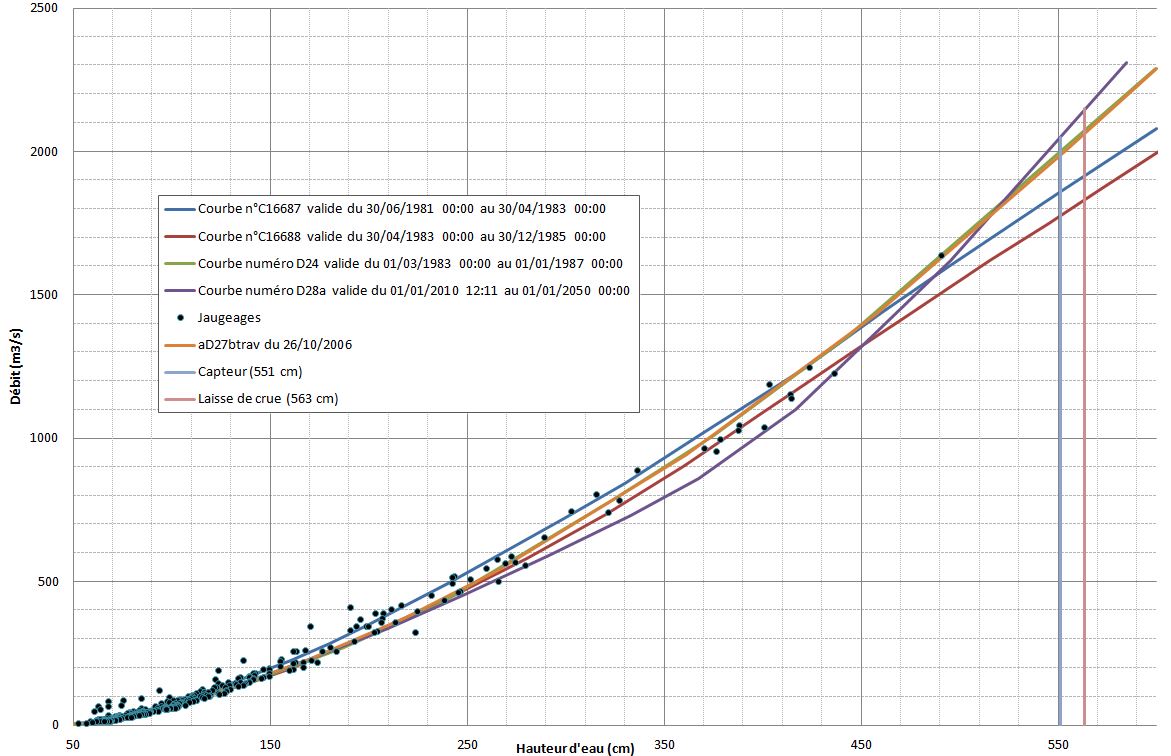 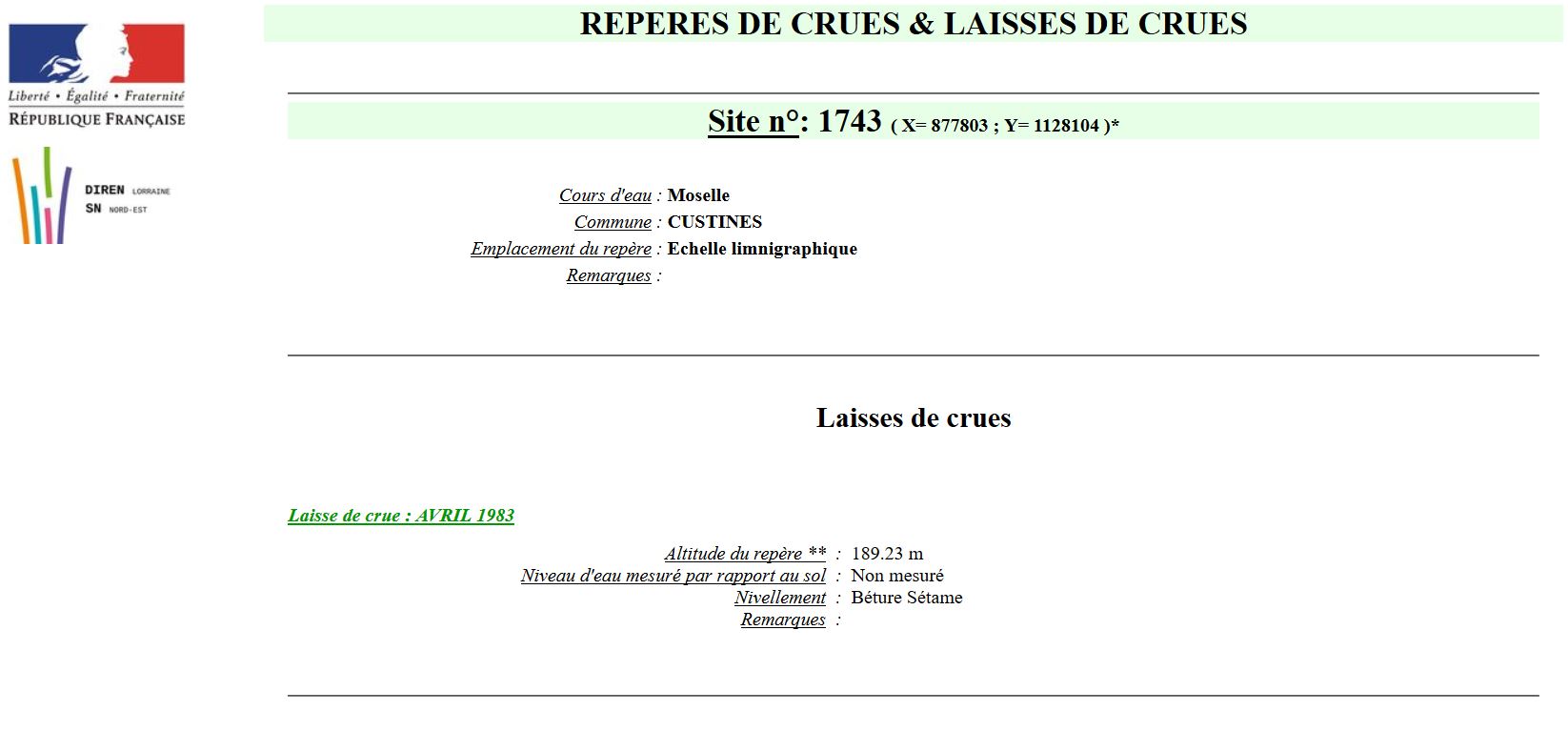 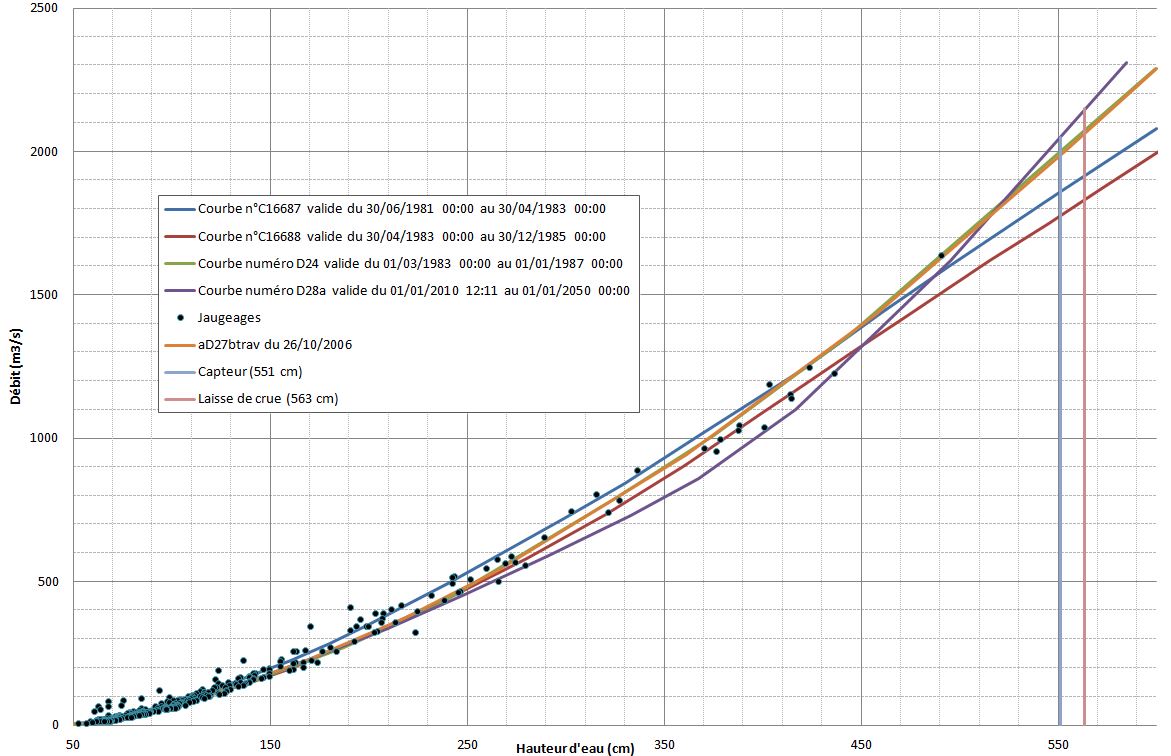 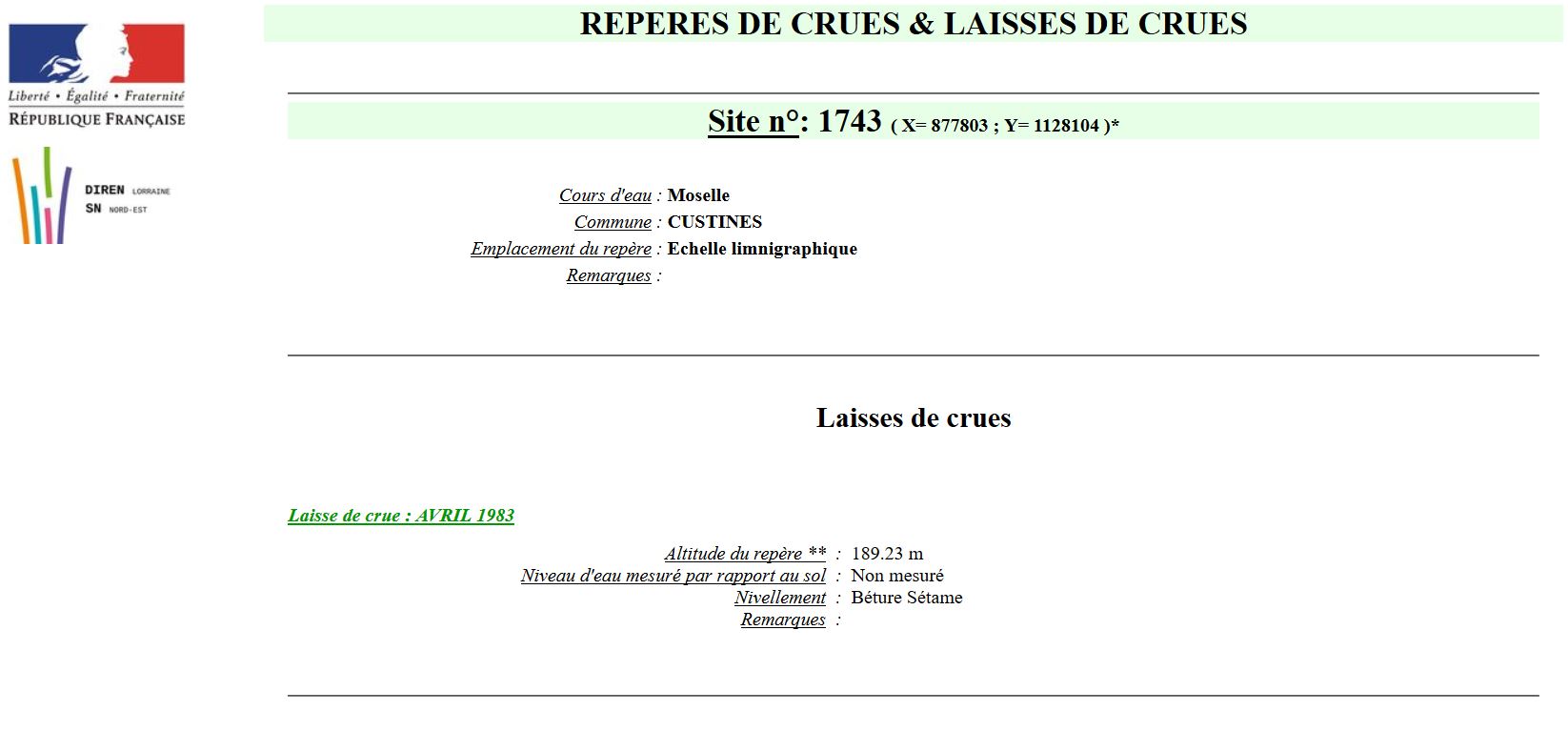 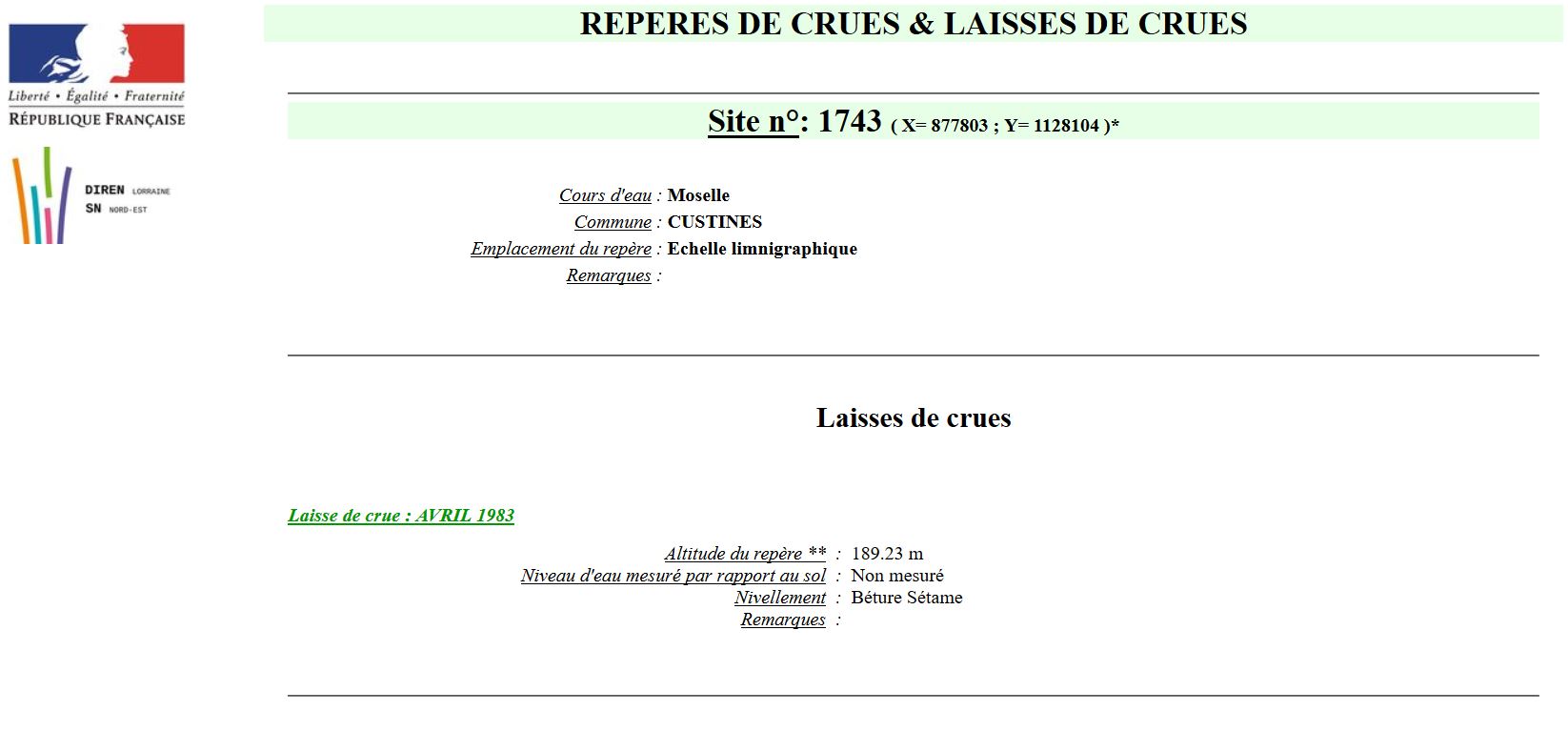 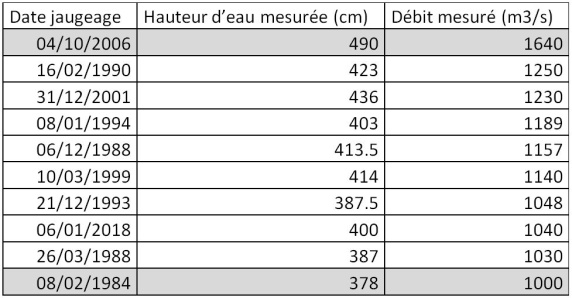 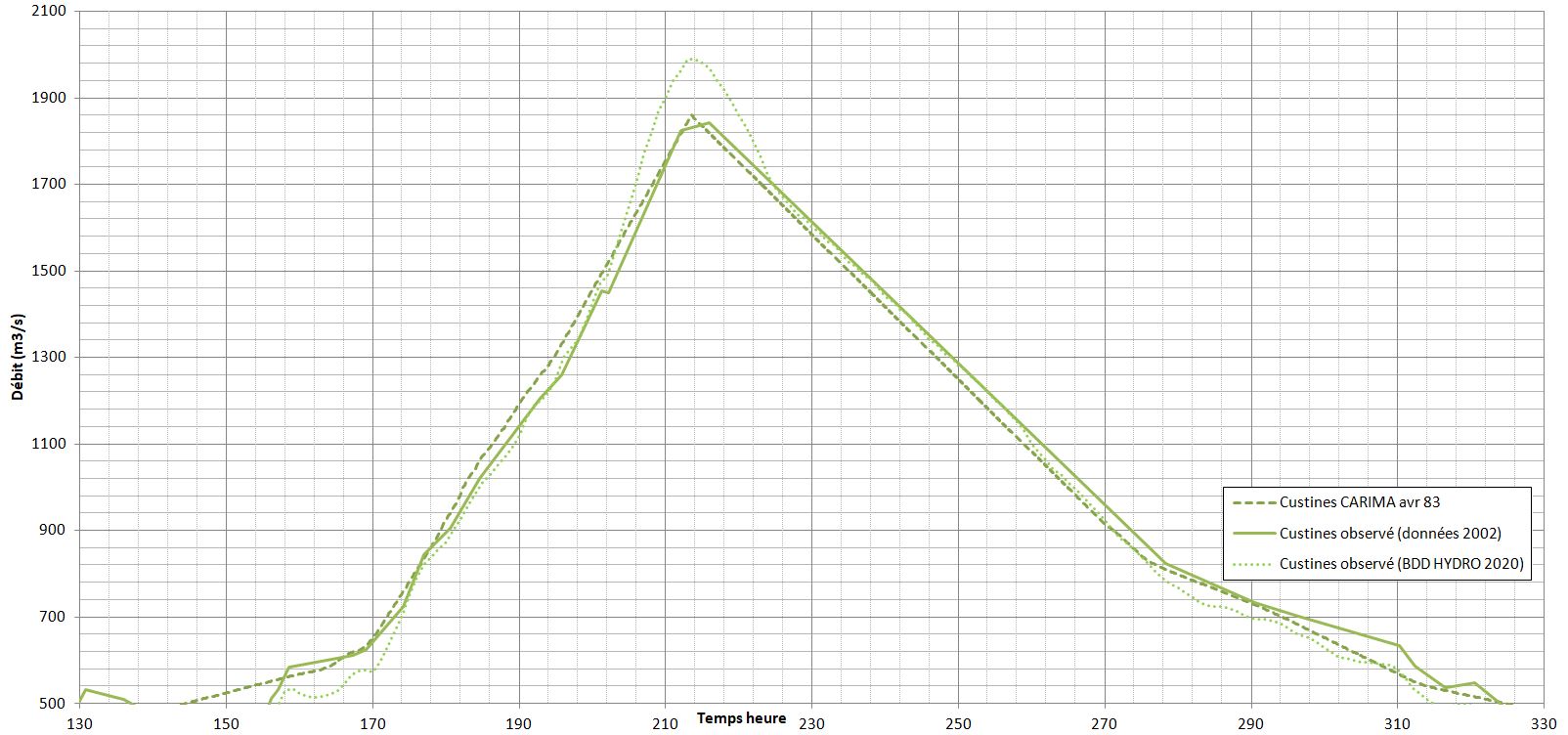  On pourrait avoir un Qmax qui monte jusqu’à 2100 m3/s
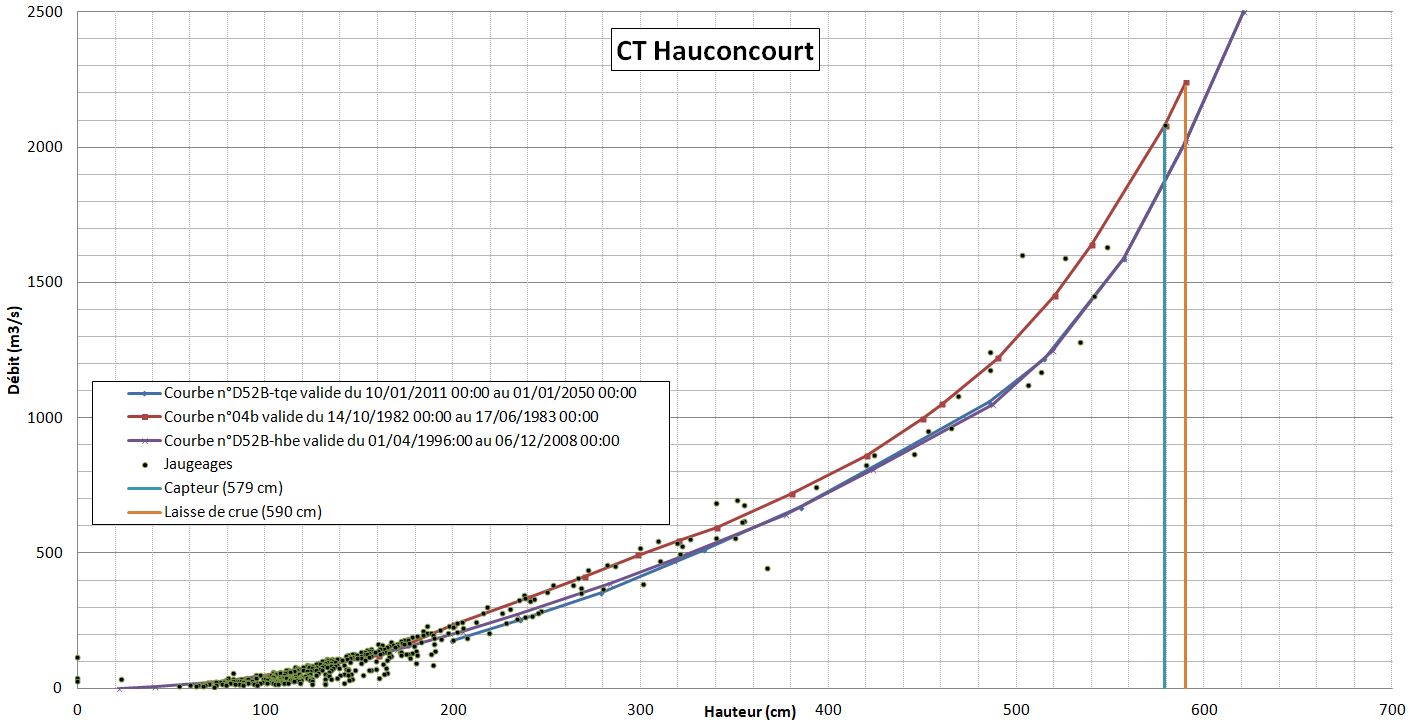 Zoom à Hauconcourt
LC d’avril 1983 (altitude IGN 69)
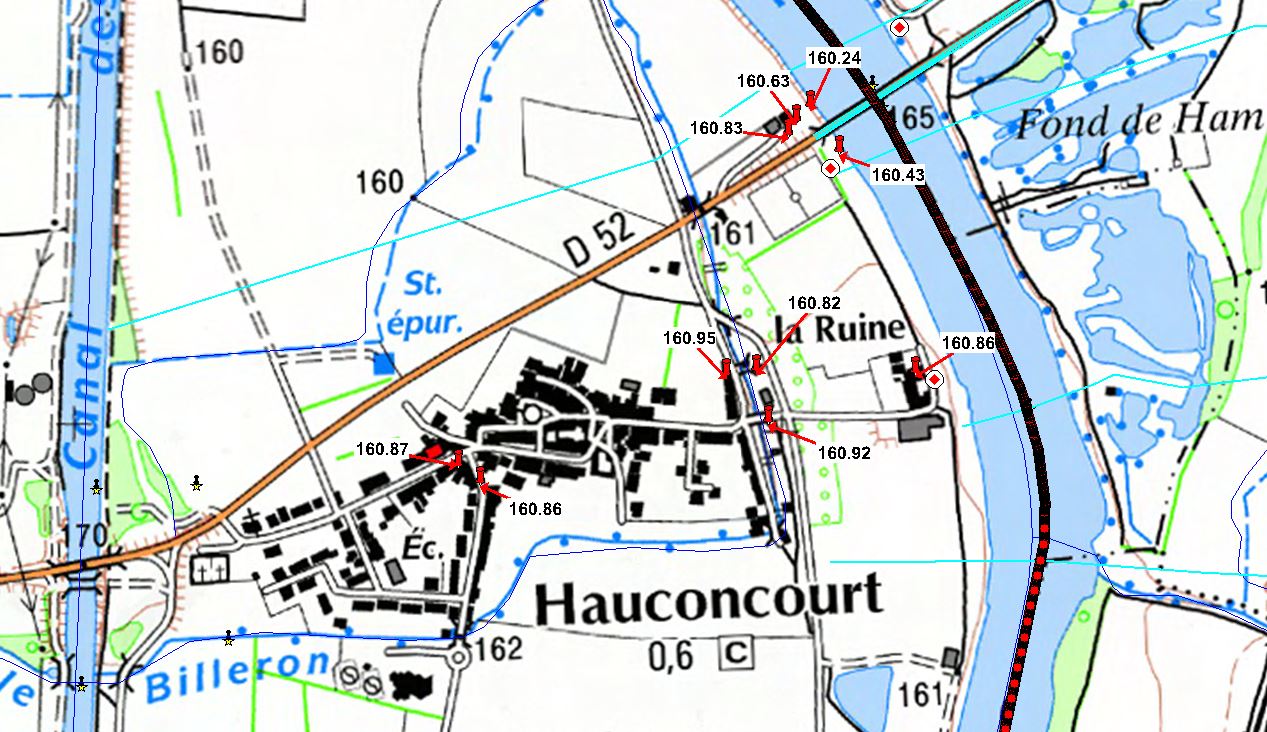 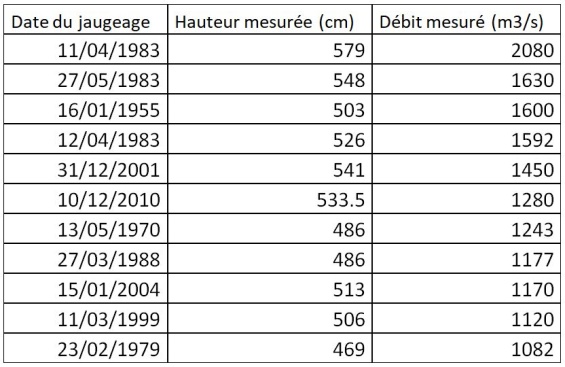 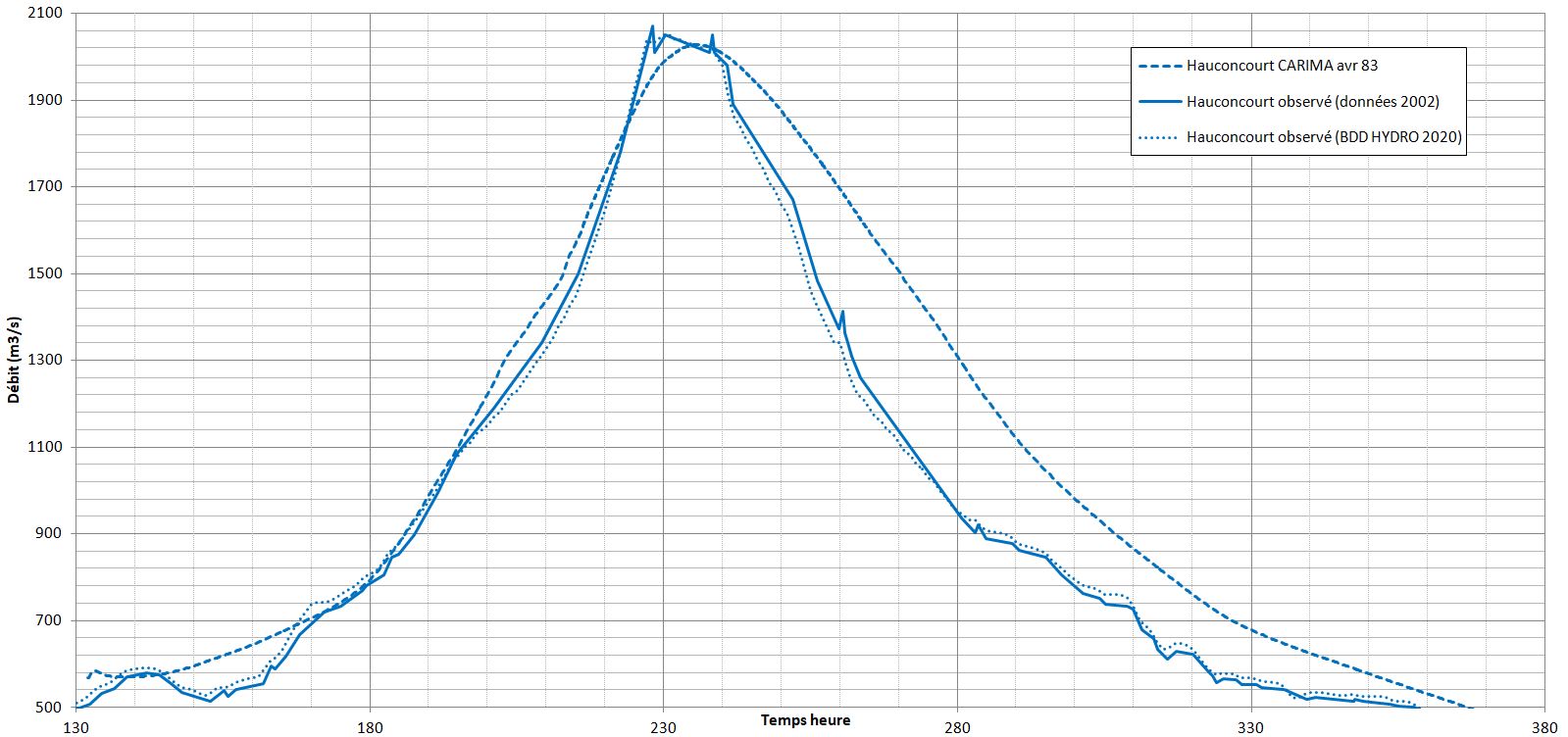  On pourrait avoir un Qmax qui monte jusqu’à 2200 m3/s
Zoom à Uckange
Stabilité CT
 Cohérence Qmax Uckange et Perl
 Qmax CARIMA – Obs à Uckange = 230 m3/s
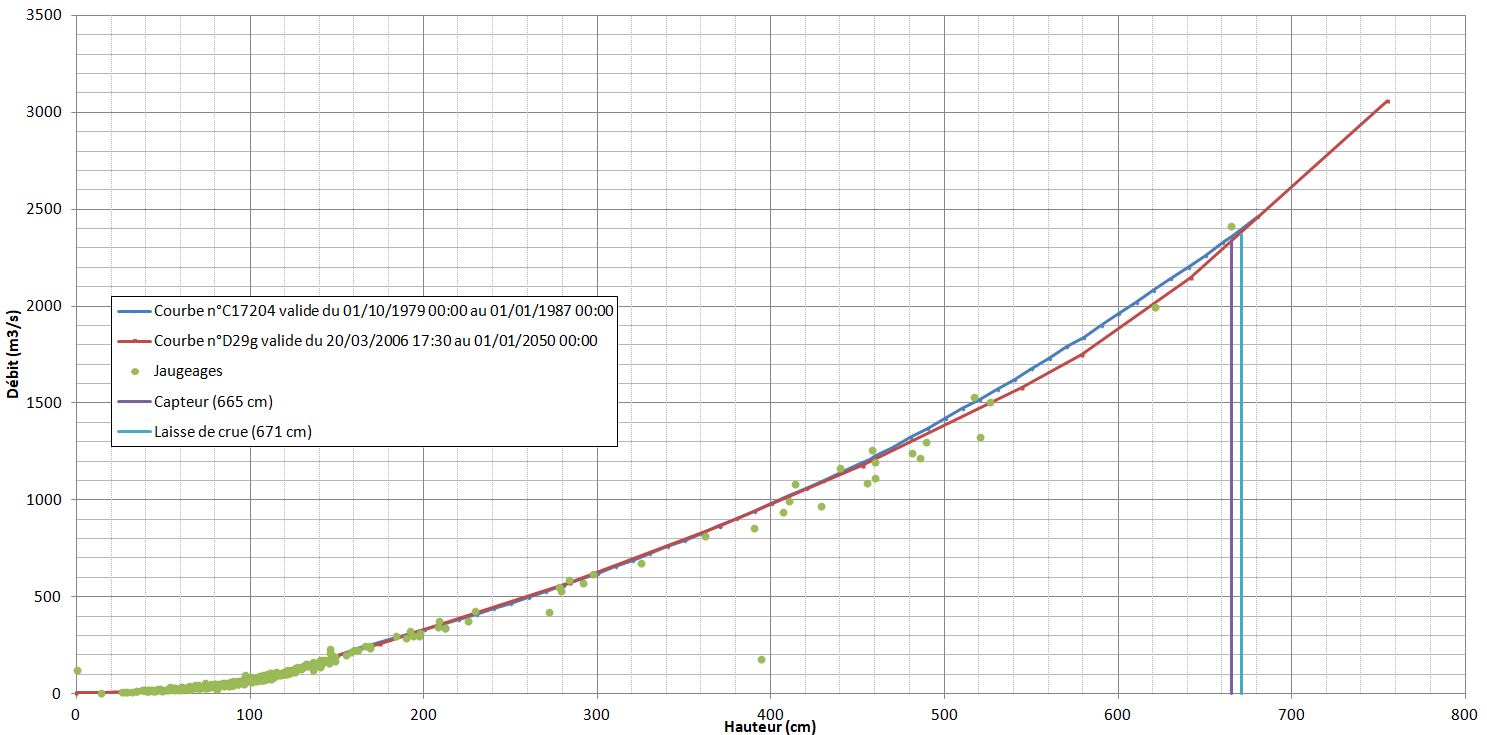 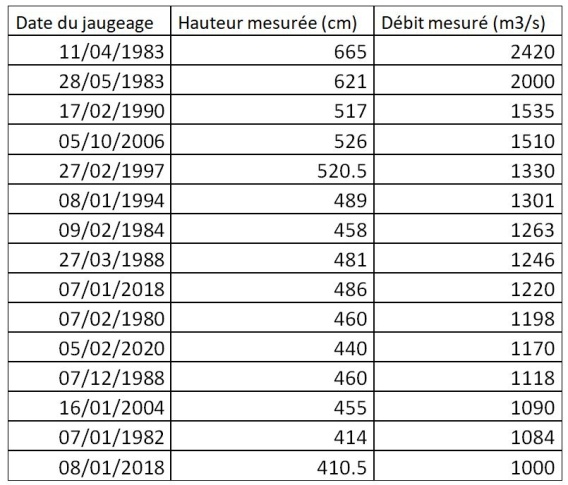 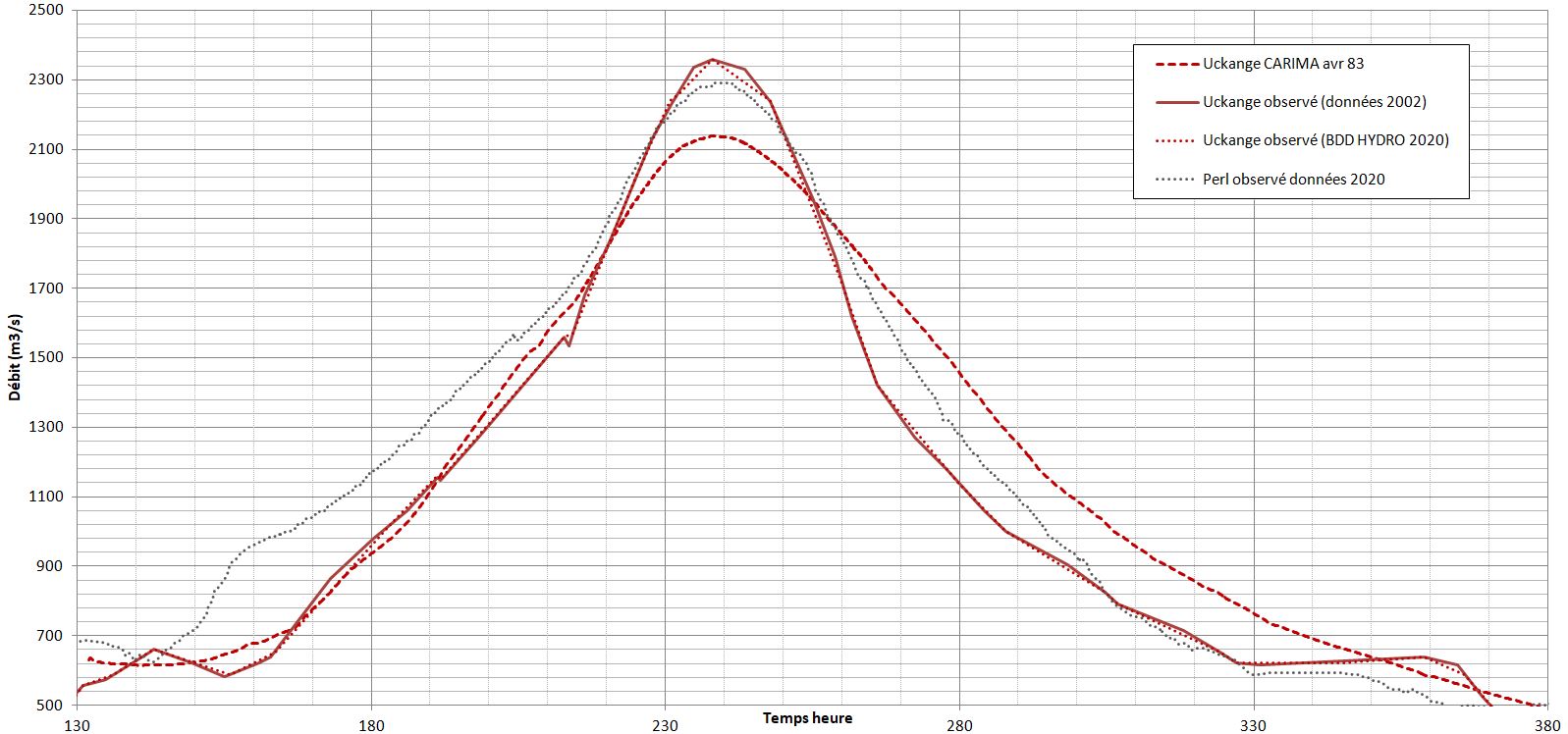 Synthèse situation
Incertitudes sur les hydrogrammes de crue d’avril 1983 (Seille, Custines, Hauconcourt)
Augmentation du Qmax Moselle d’amont en aval
Cohérence Qmax Uckange – Perl
Les hydrogrammes fictifs pour les affluents ne permettent pas de retrouver le Qmax à Uckange
 choix effectués
Affluents = hydrogrammes mesurés + reconstitution Seille
Moselle = hydrogramme mesuré à Custines + augmentation de l’hydrogramme transféré à Corny-sur-Moselle pour retrouver le Qmax à Uckange
Les hypothèses hydrologiques de Mascaret
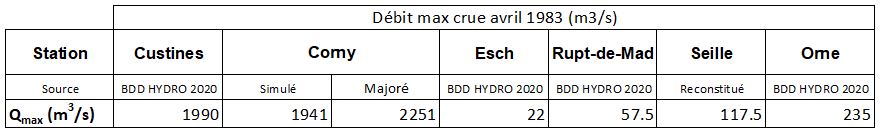 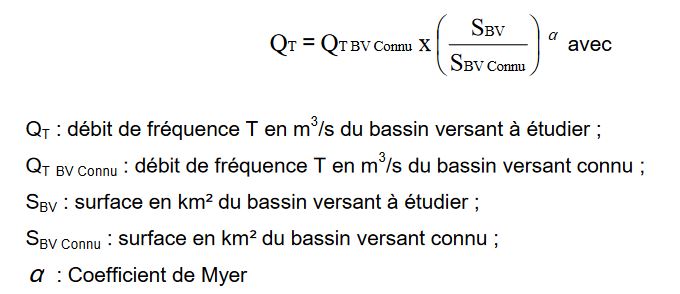 NB : avec formule de Myer                                     on obtiendrait Qmax Corny = 2233 m3/s (a = 0.9)
                                                                                                ou Qmax Corny = 2204 m3/s (a= 0.8)
Les hydrogrammes calculés avec Mascaret
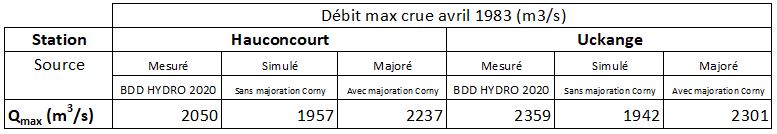 Résultats modélisation Corny sur Moselle – Uckange
Tronçon Argancy - Uckange
Tronçon de rivière parallèle au canal à grand gabarit
Tronçon de Moselle entre le barrage d’Argancy et la confluence avec l’Orne
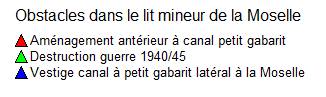 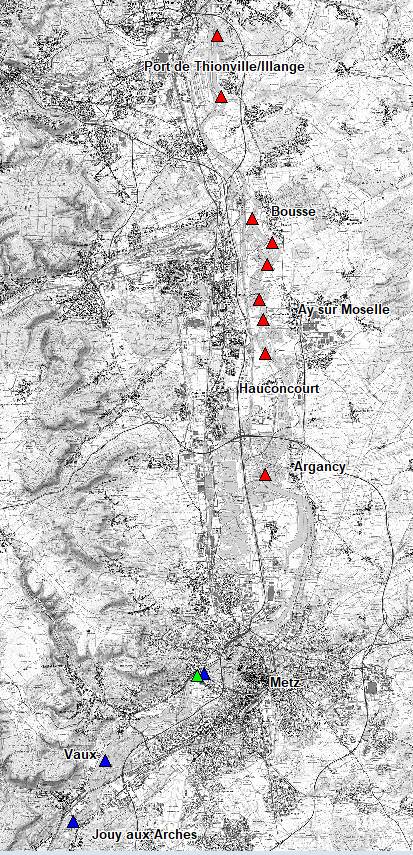 Aménagements antérieurs au canal à petit gabarit latéral à la Moselle
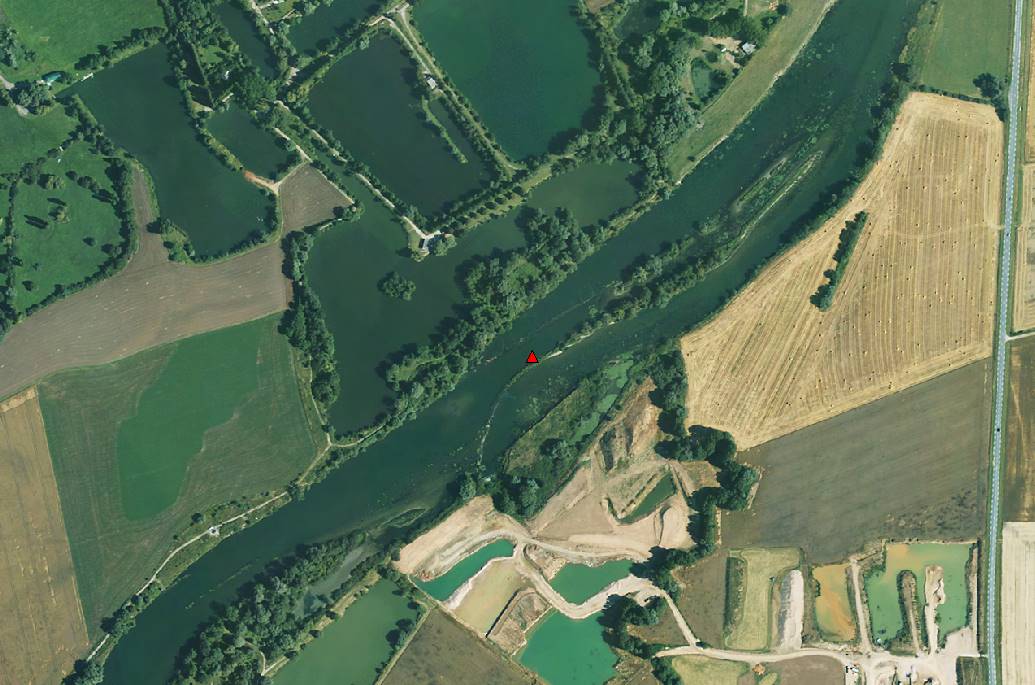 Aval du pont de la D8bis entre Ay et Bousse
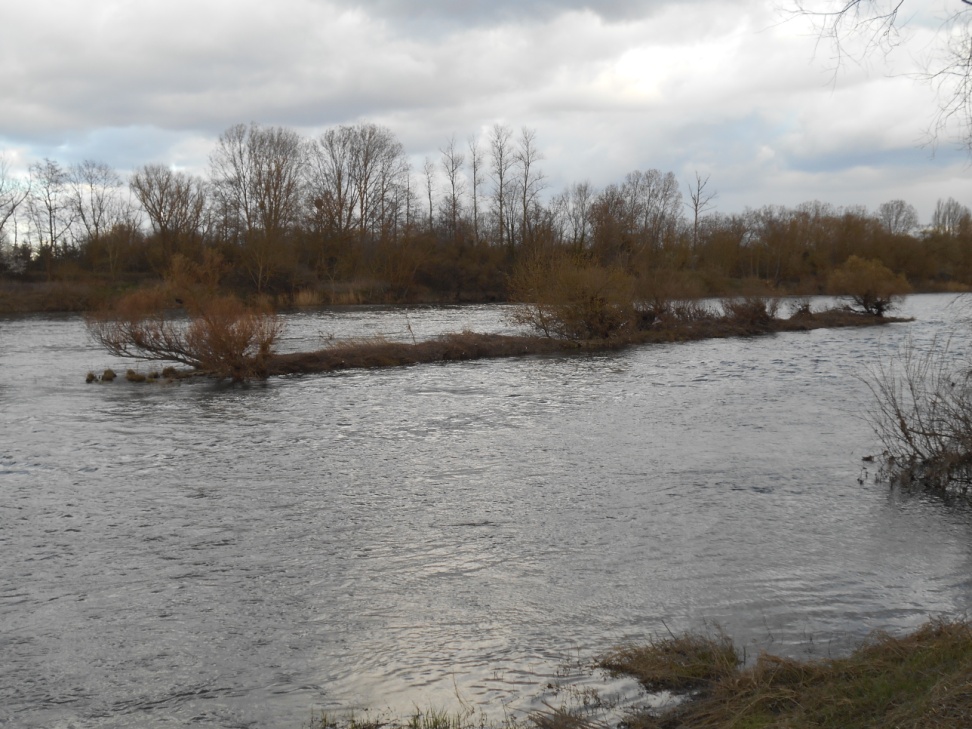 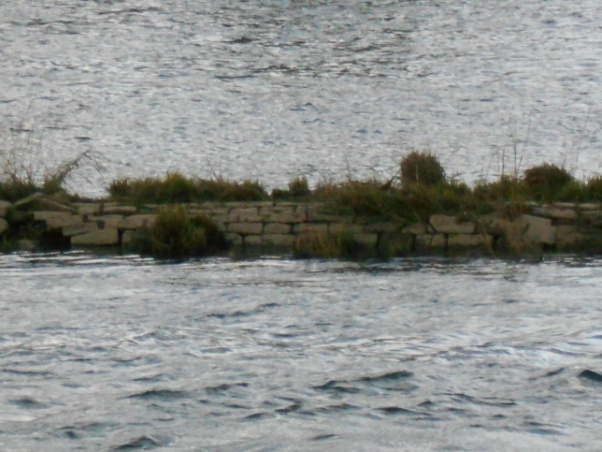 Résultats modélisation Corny sur Moselle – Uckange
Tronçon Longeville-les-Metz - Argancy
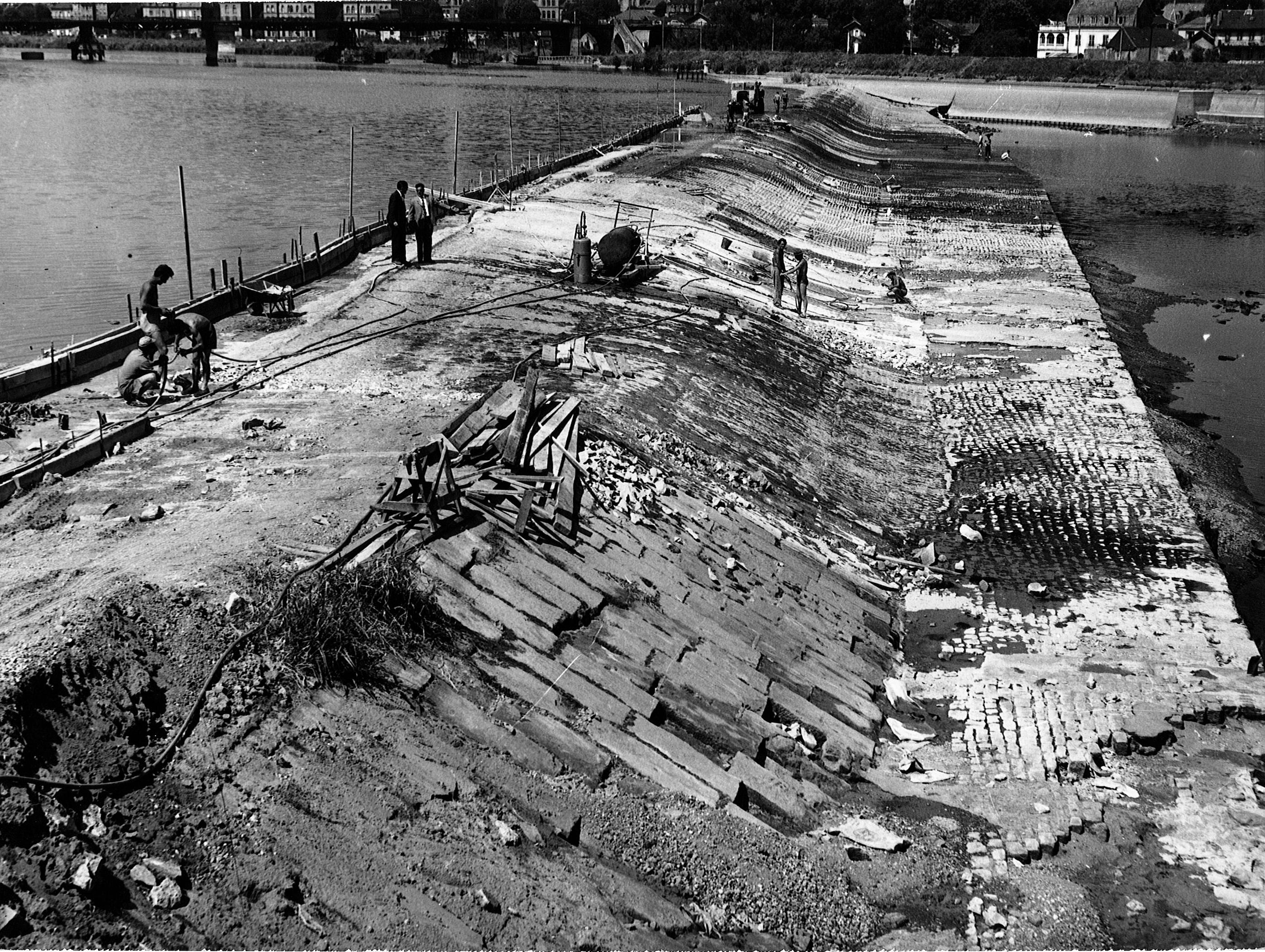 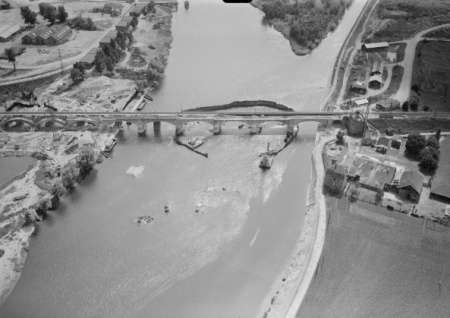 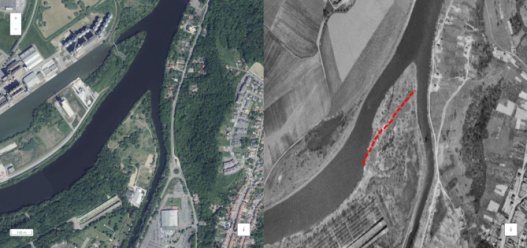 Résultats modélisation Corny sur Moselle – Uckange
Tronçons du bras mort dans Metz
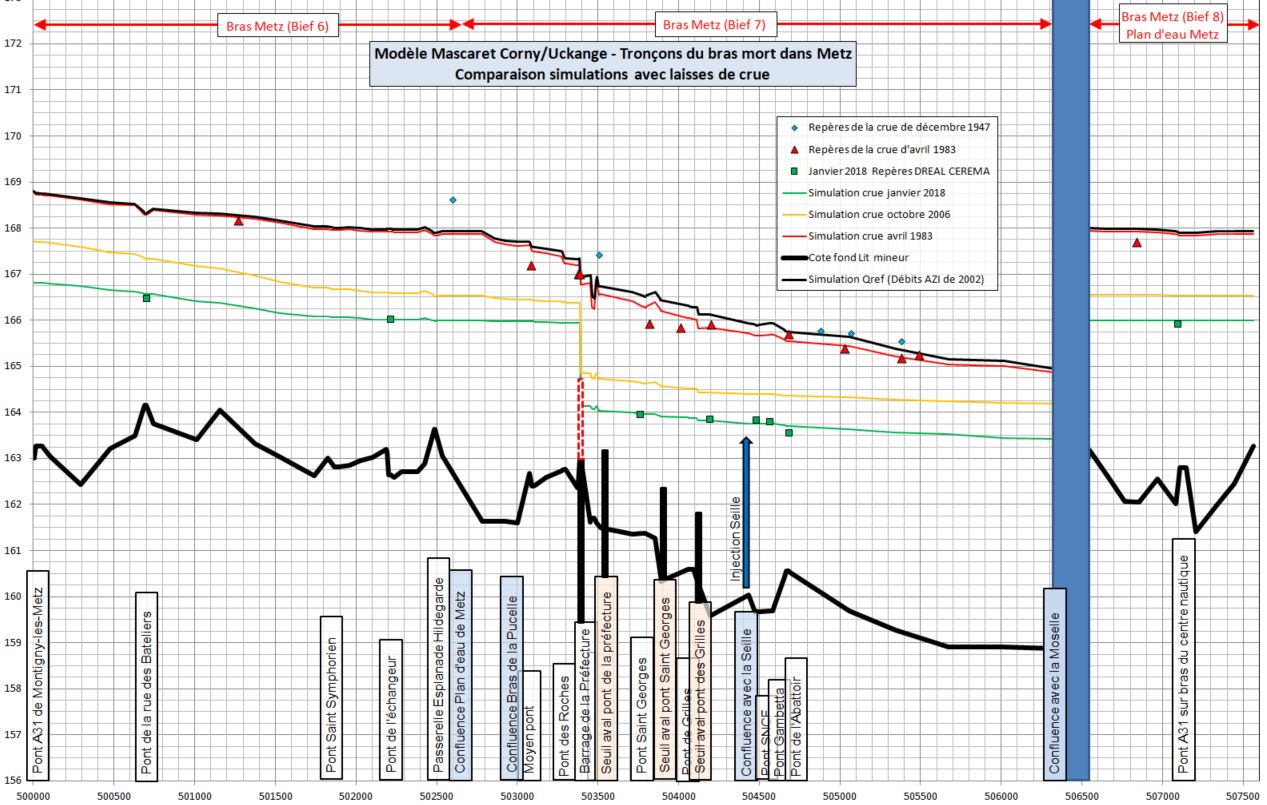 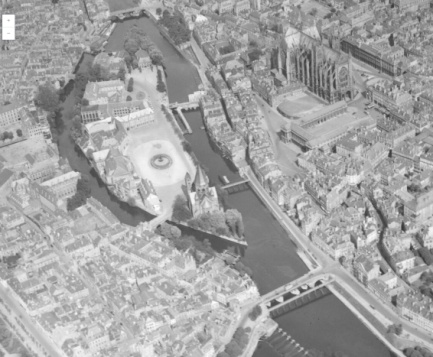 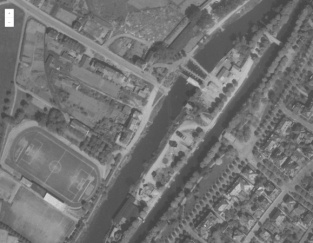 Résultats modélisation Custines – Uckange
Tronçon Corny-sur-Moselle – Longeville-les-Metz
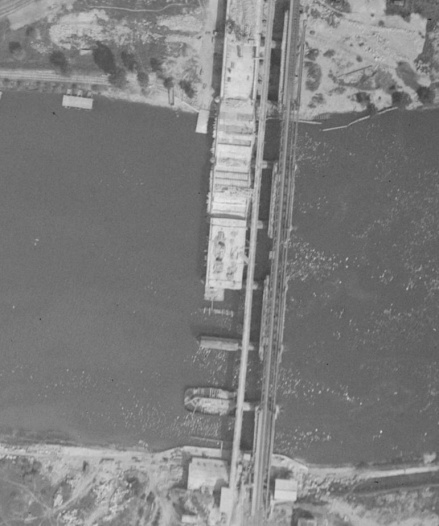 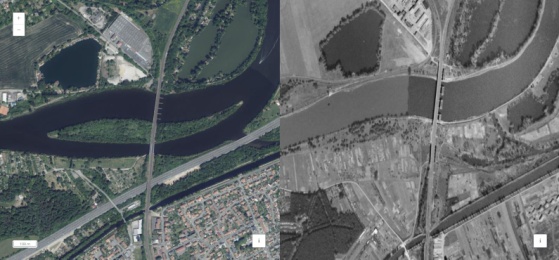 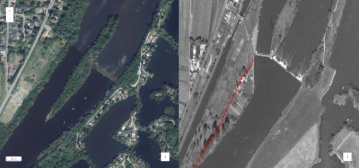 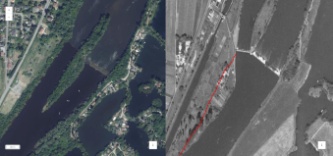 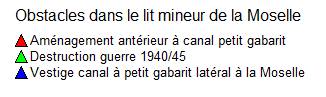 Vestiges du canal à petit gabarit latéral à la Moselle
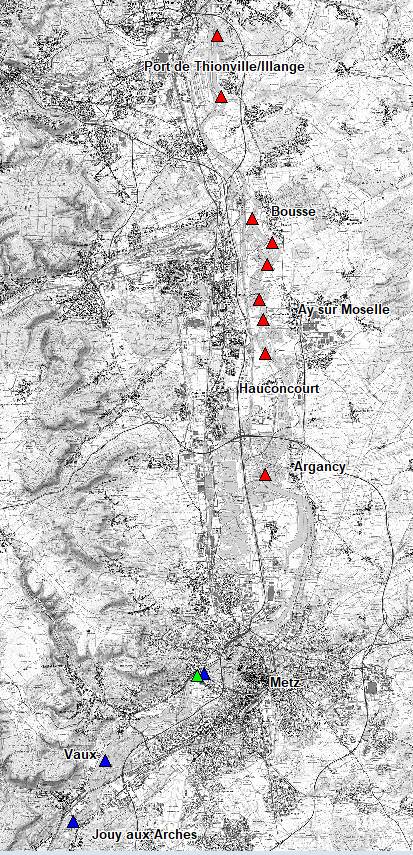 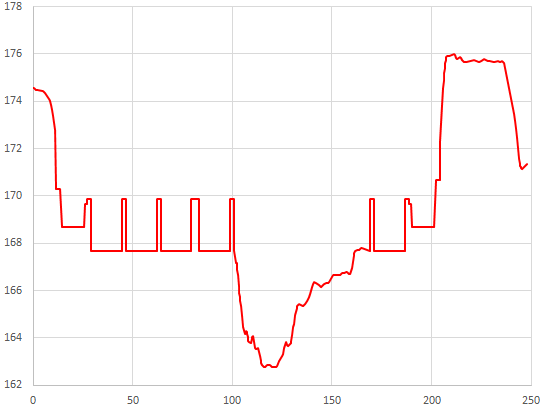 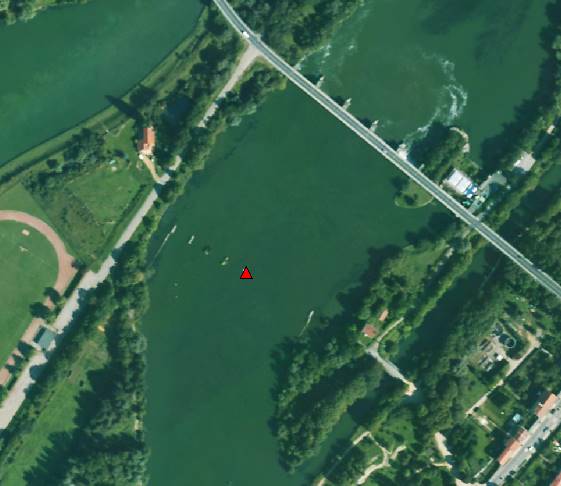 Ancien barrage à aiguilles de Jouy aux Arches
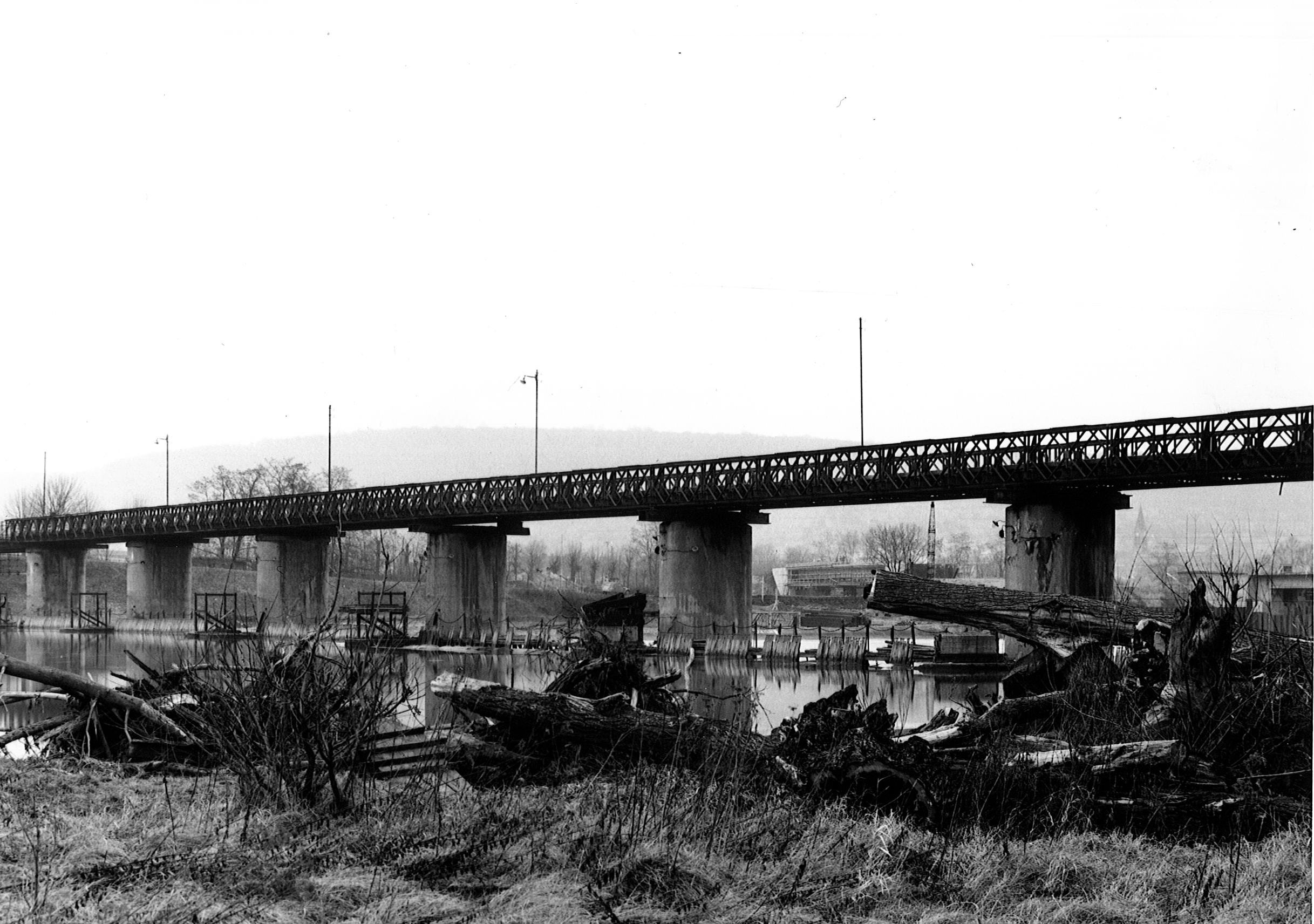 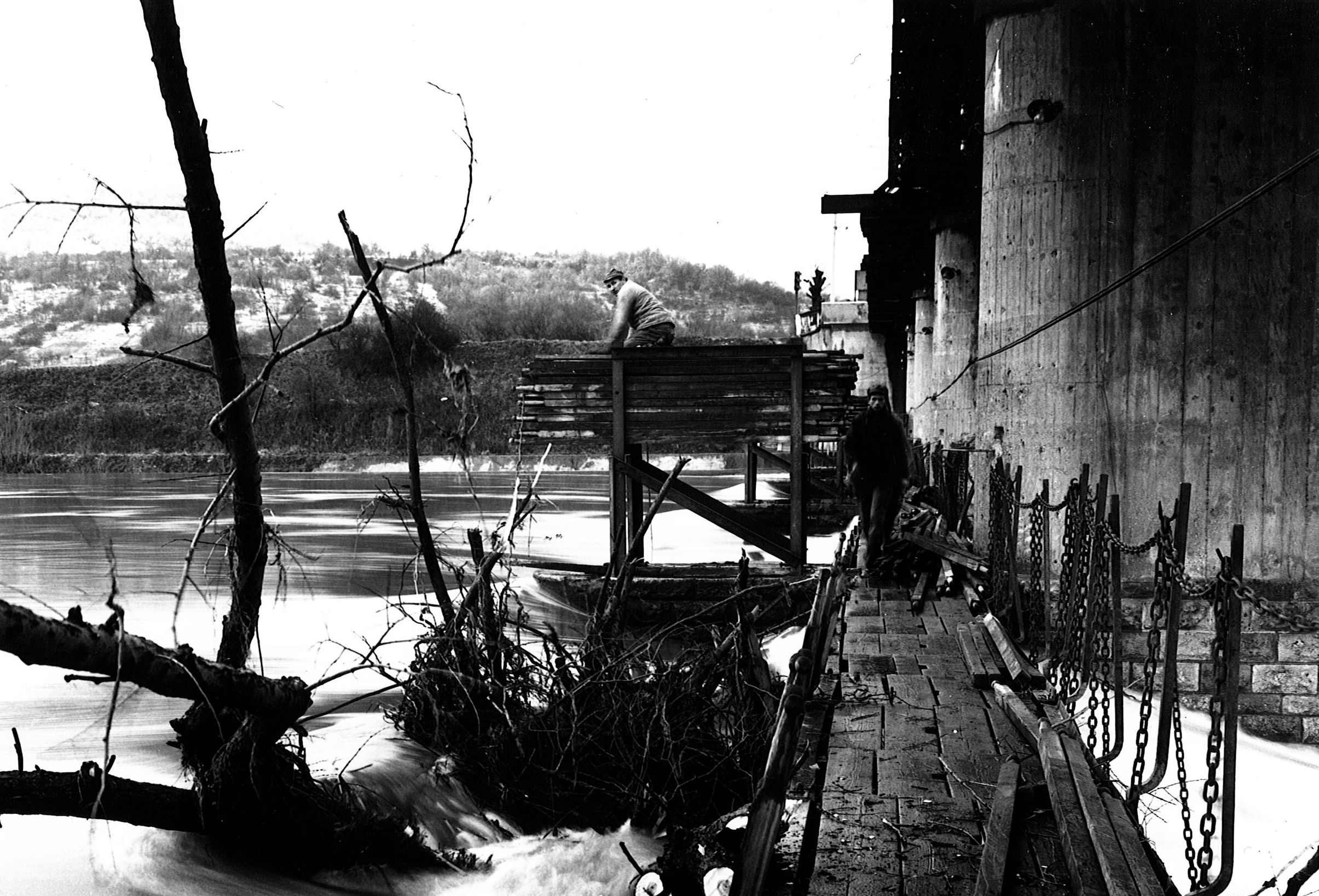 Résultats modélisation Custines – Corny-sur-Moselle
Tronçon Norroy-les-Pont-à-Mousson – Corny-sur-Moselle
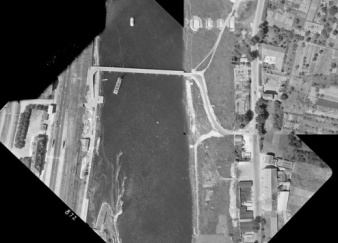 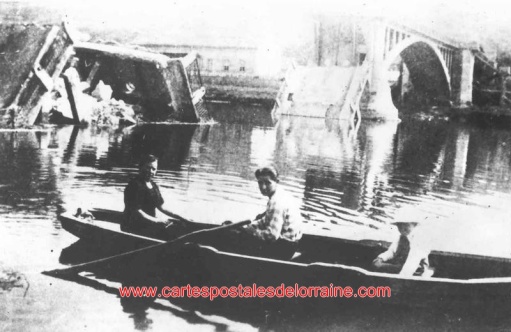 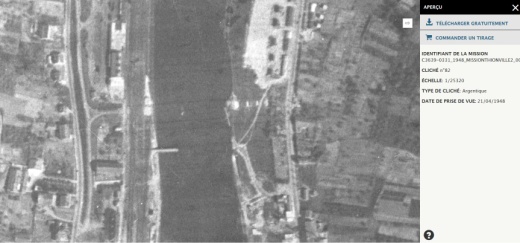 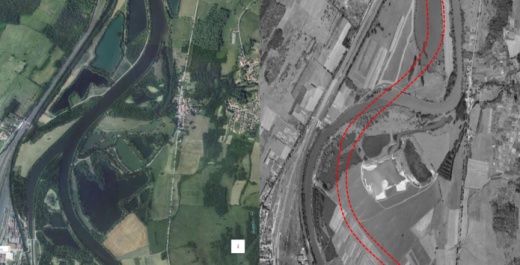 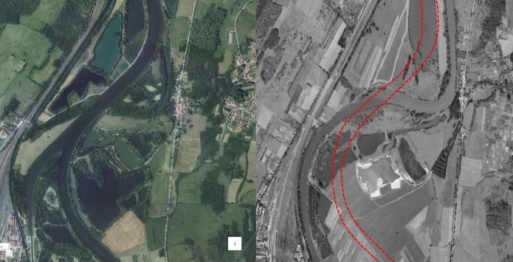 Résultats modélisation Custines - Corny sur Moselle
Tronçon Dieulouard – Norroy-les-Pont-à-Mousson
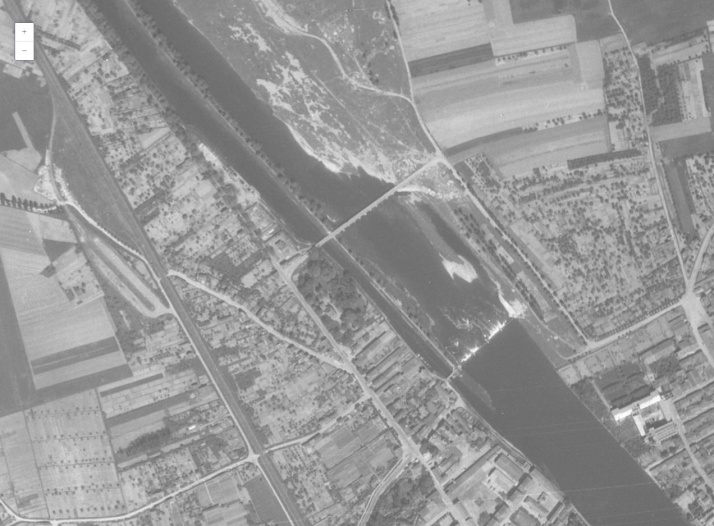 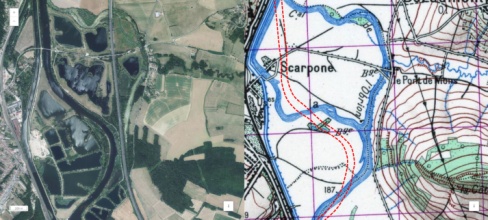 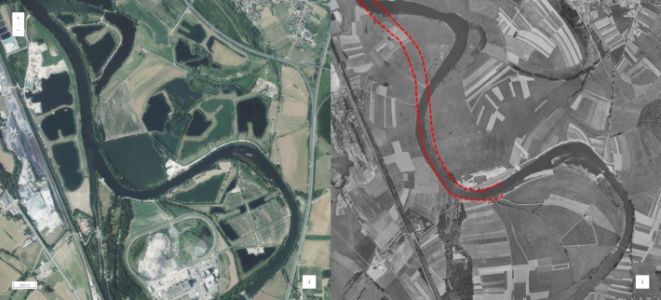 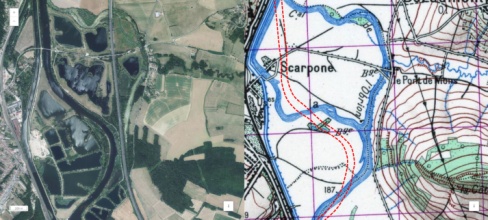 Résultats modélisation Custines - Corny sur Moselle
Tronçon Custines - Dieulouard
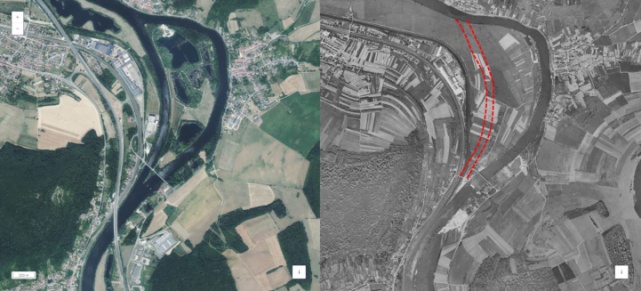 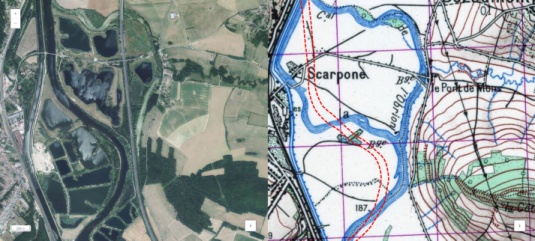 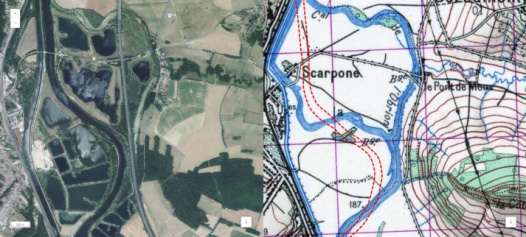 Merci de votre attention
Jean-Pierre WAGNER
DREAL Grand Est – SPRNH – Pôle Meuse-Moselle

+33 (0)3 87 62 01 95
jean-pierre.wagner@developpement-durable.gouv.fr
Thierry DEVILLARD
DTer Est CEREMA – Laboratoire de Nancy - Groupe ERTD

+33 (0)3 83 18 31 47
thierry.devillard@cerema.fr
80 pages (hors annexes)
110 pages (hors annexes)